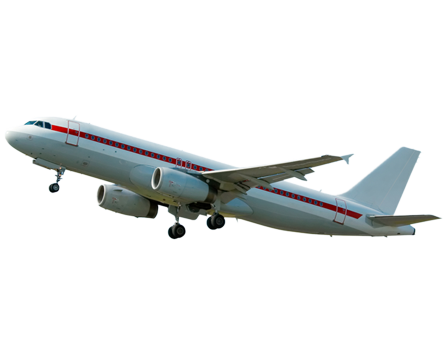 plane
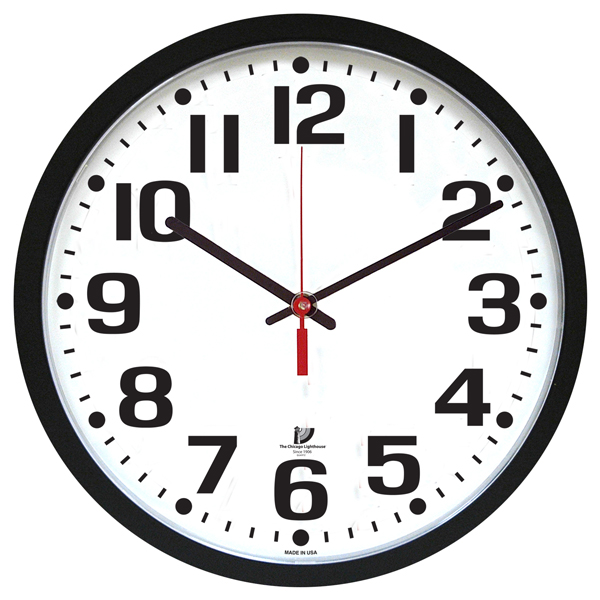 clock
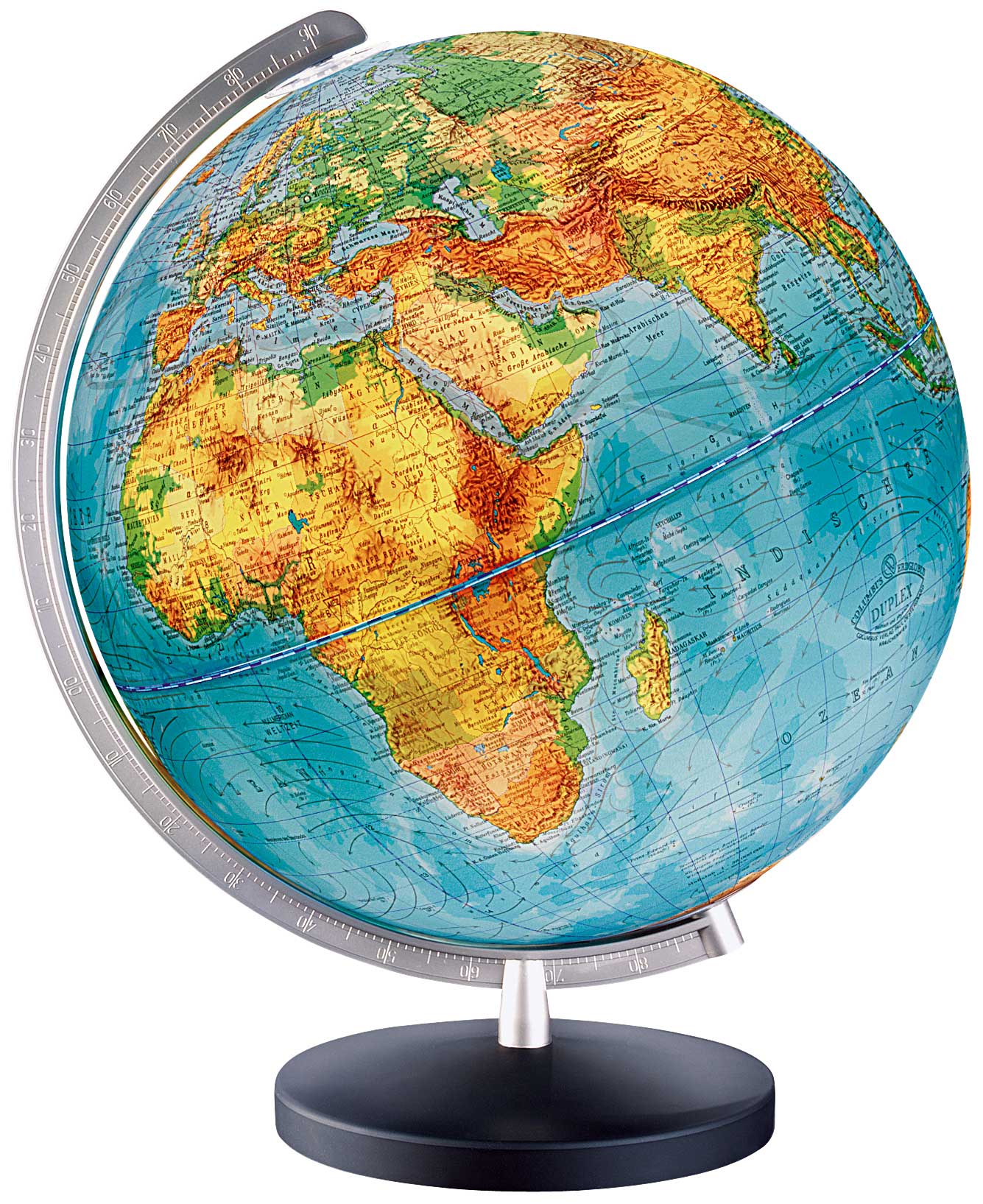 globe
Unit 1
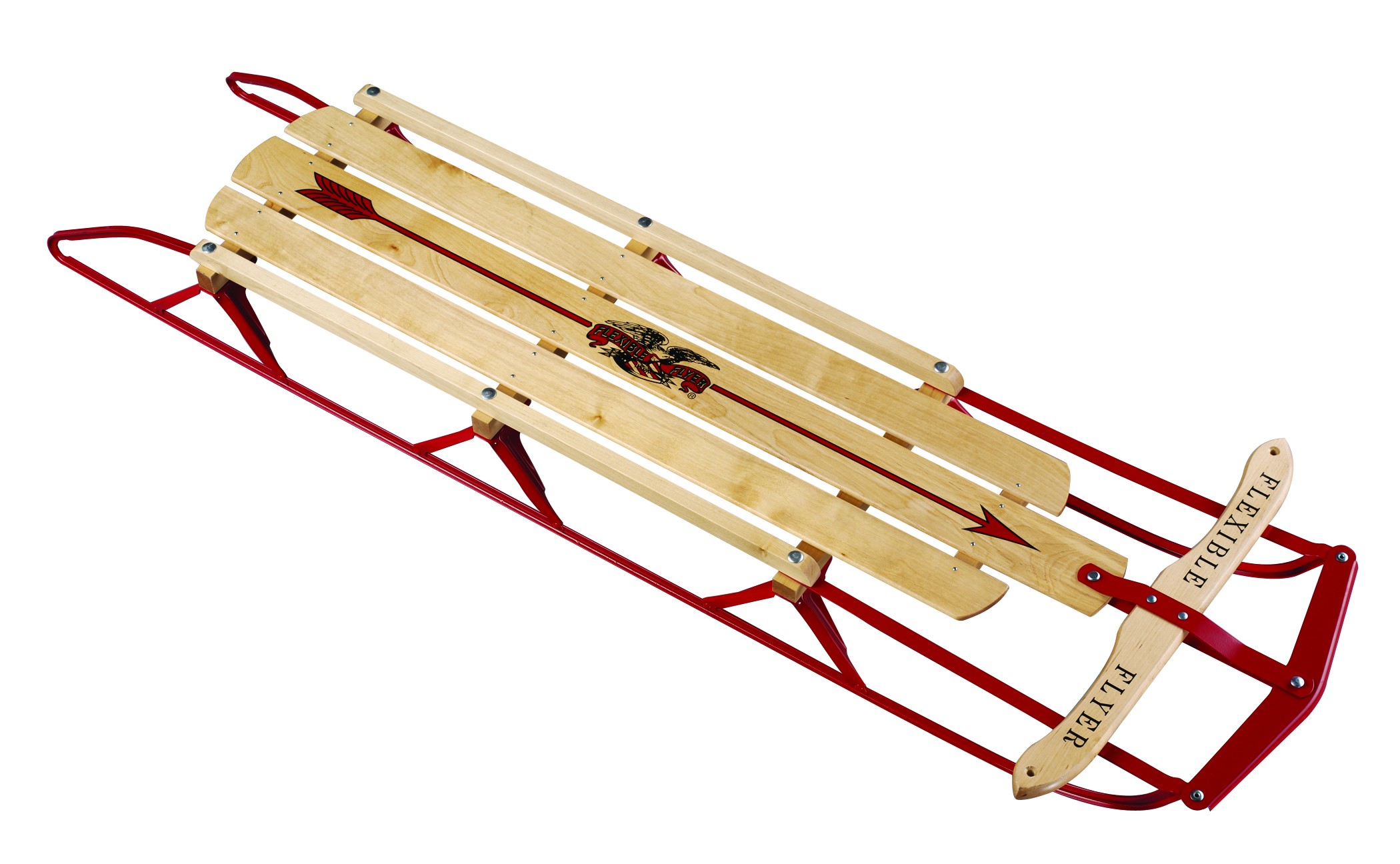 sled
flag
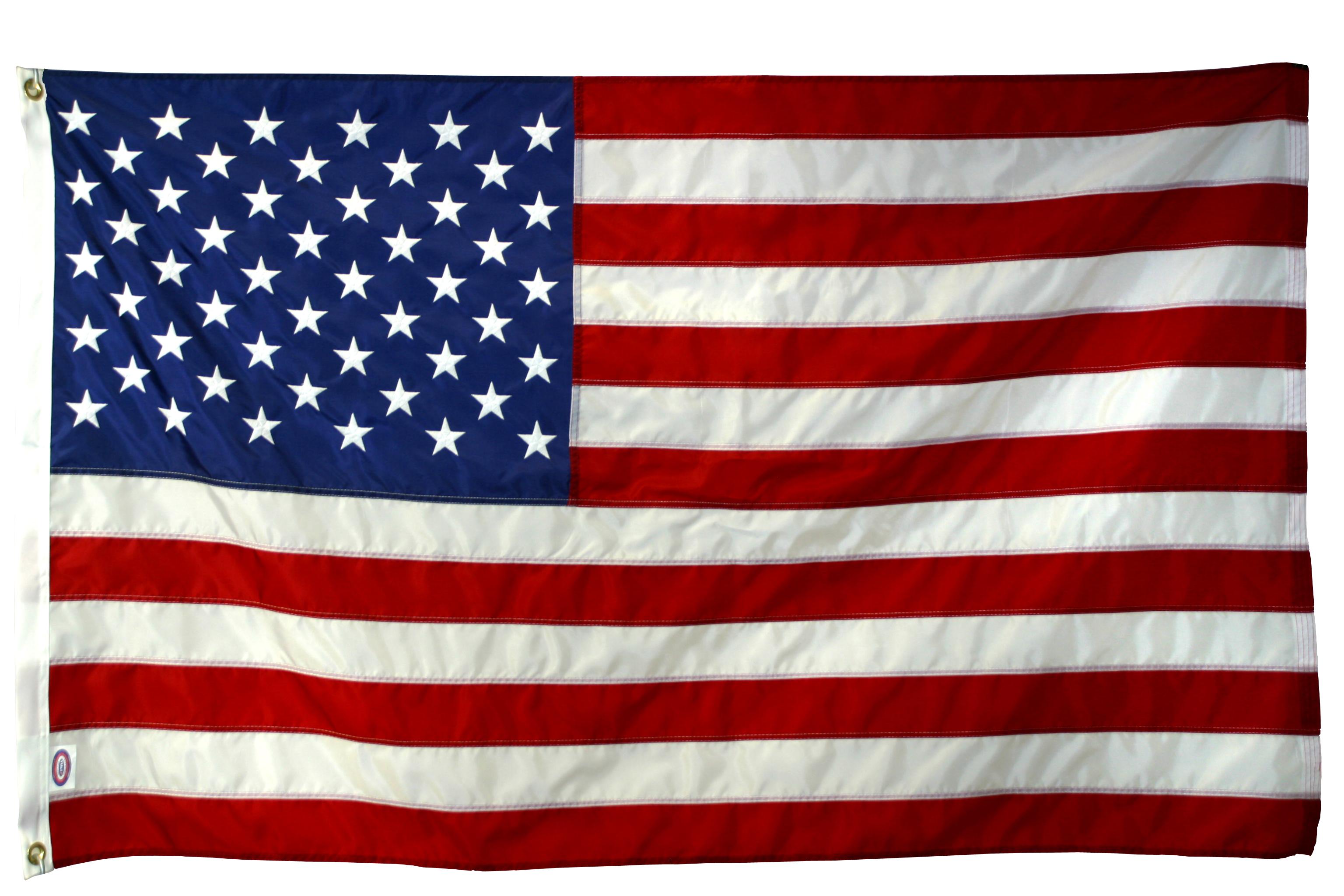 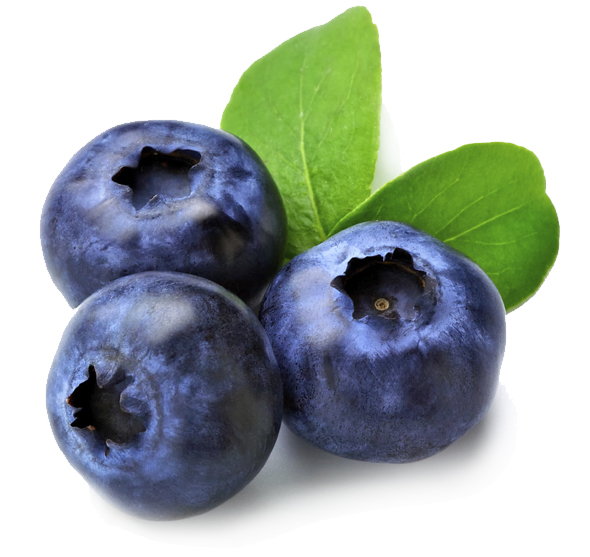 blueberries
Unit 1
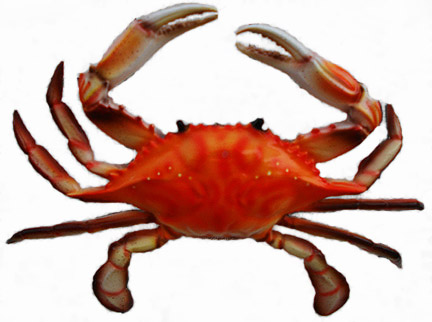 crab
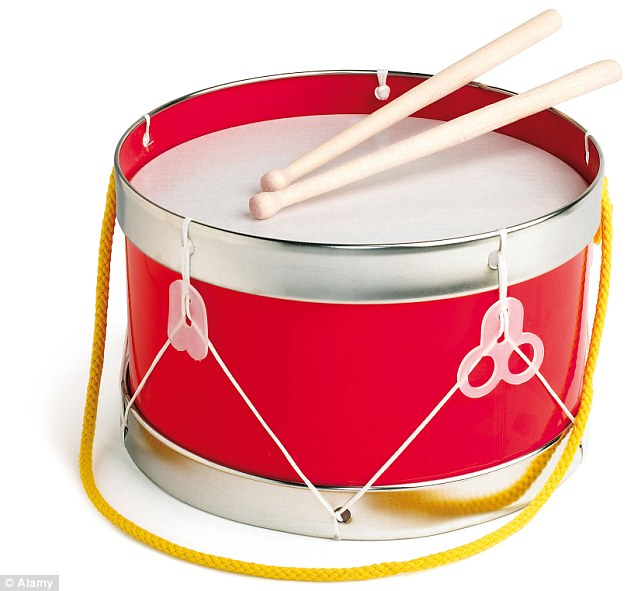 drum
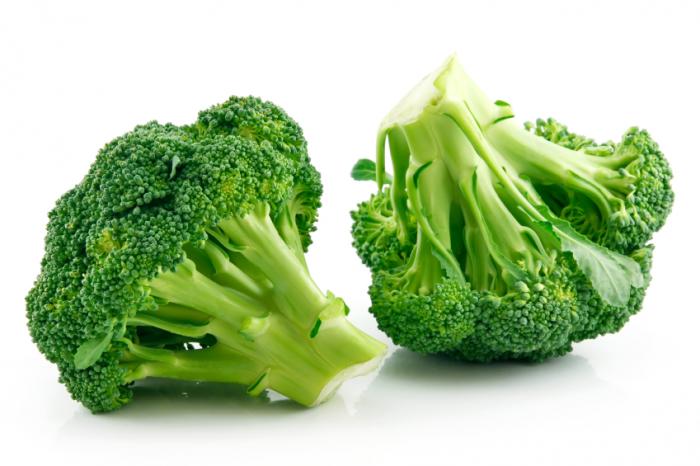 broccoli
Unit 2
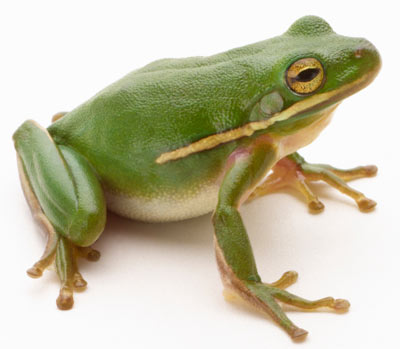 frog
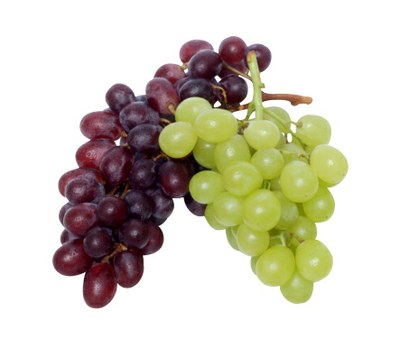 grapes
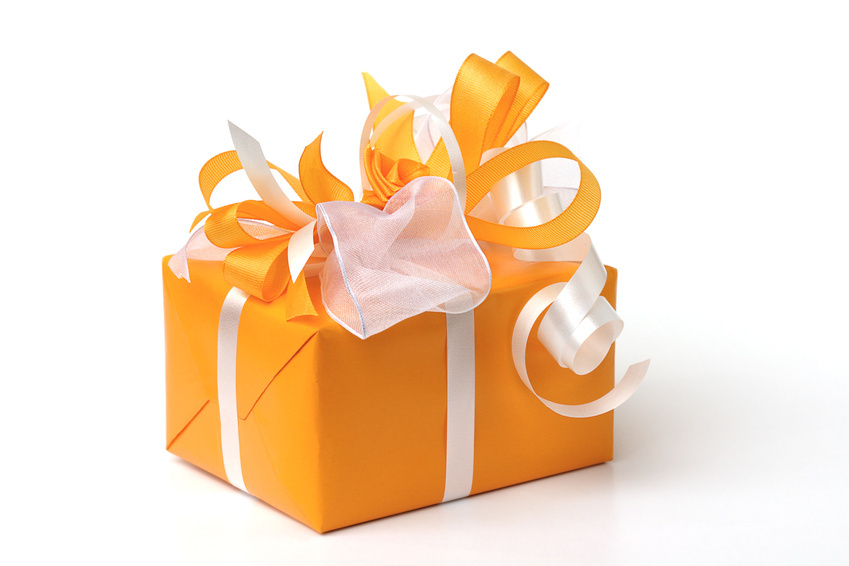 present
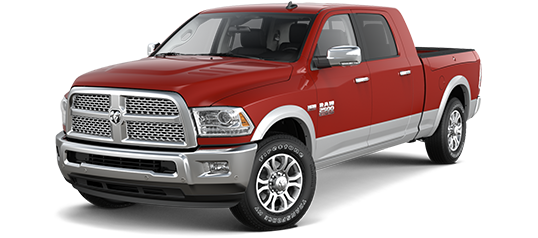 truck
Unit 2
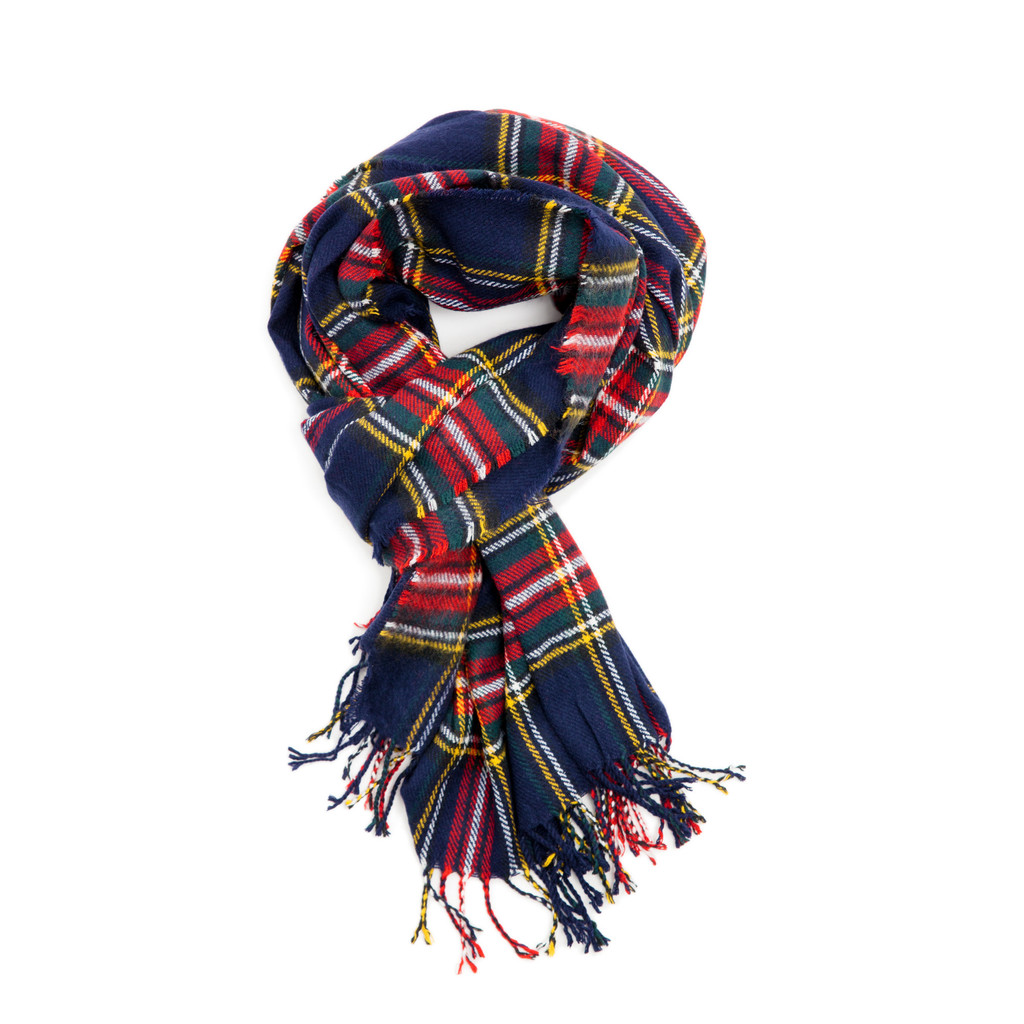 scarf
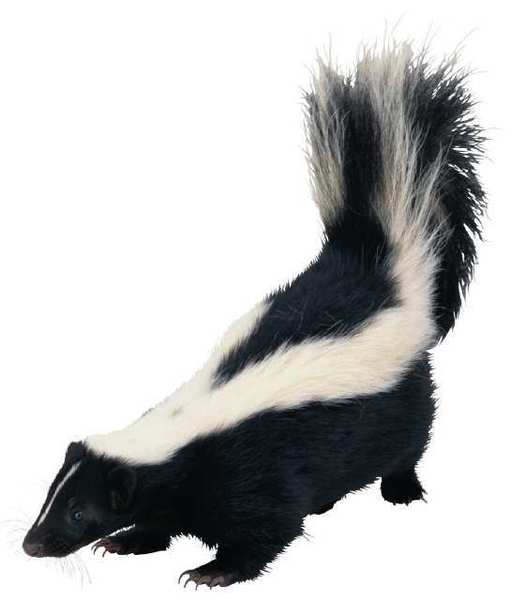 skunk
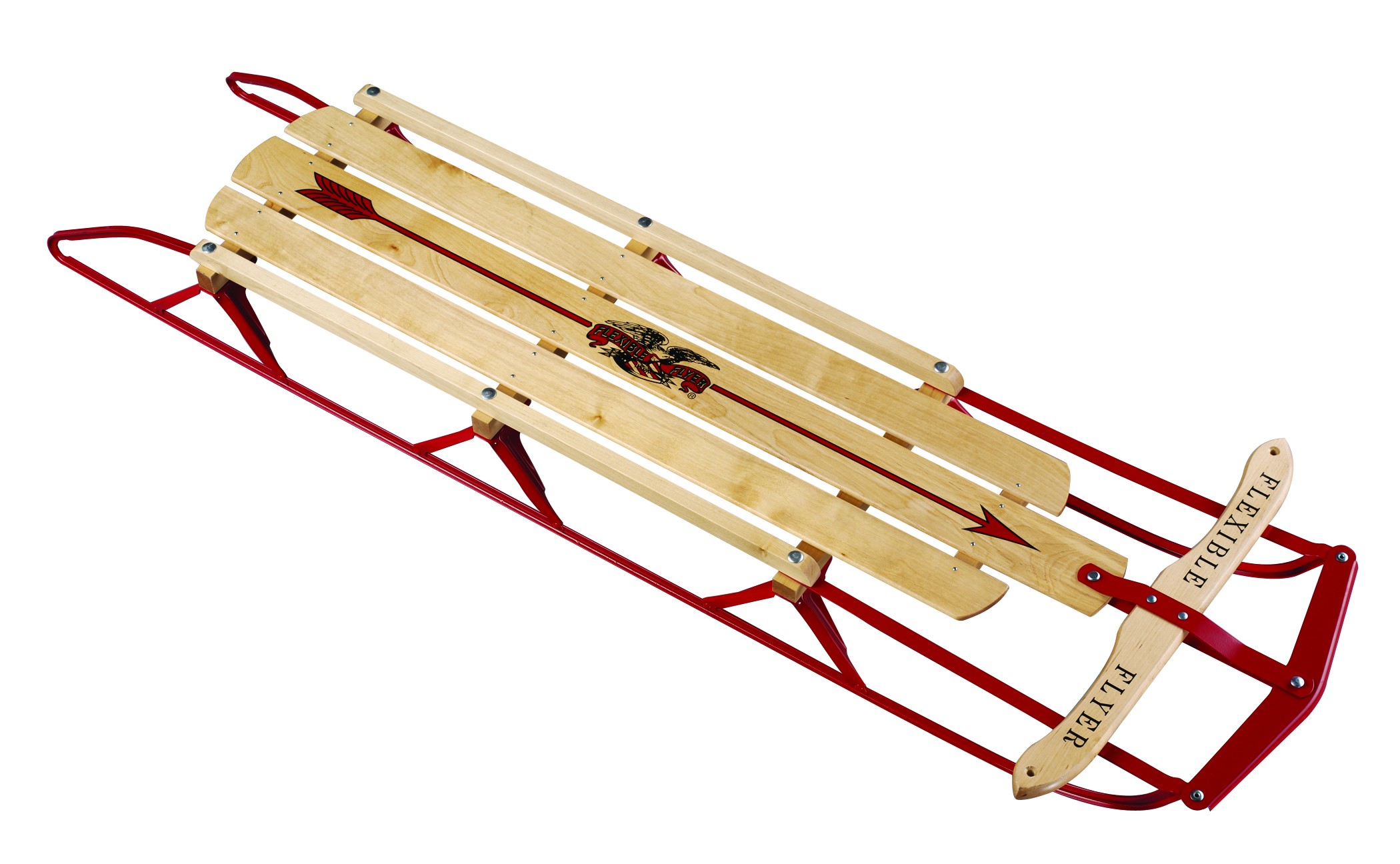 sled
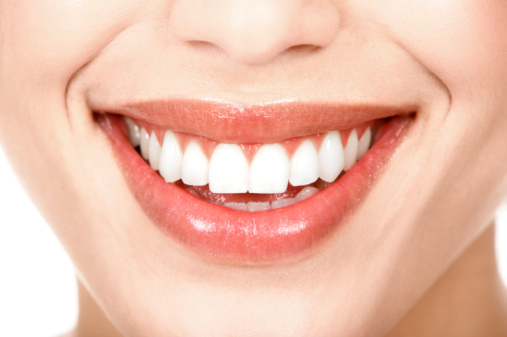 smile
Unit 3
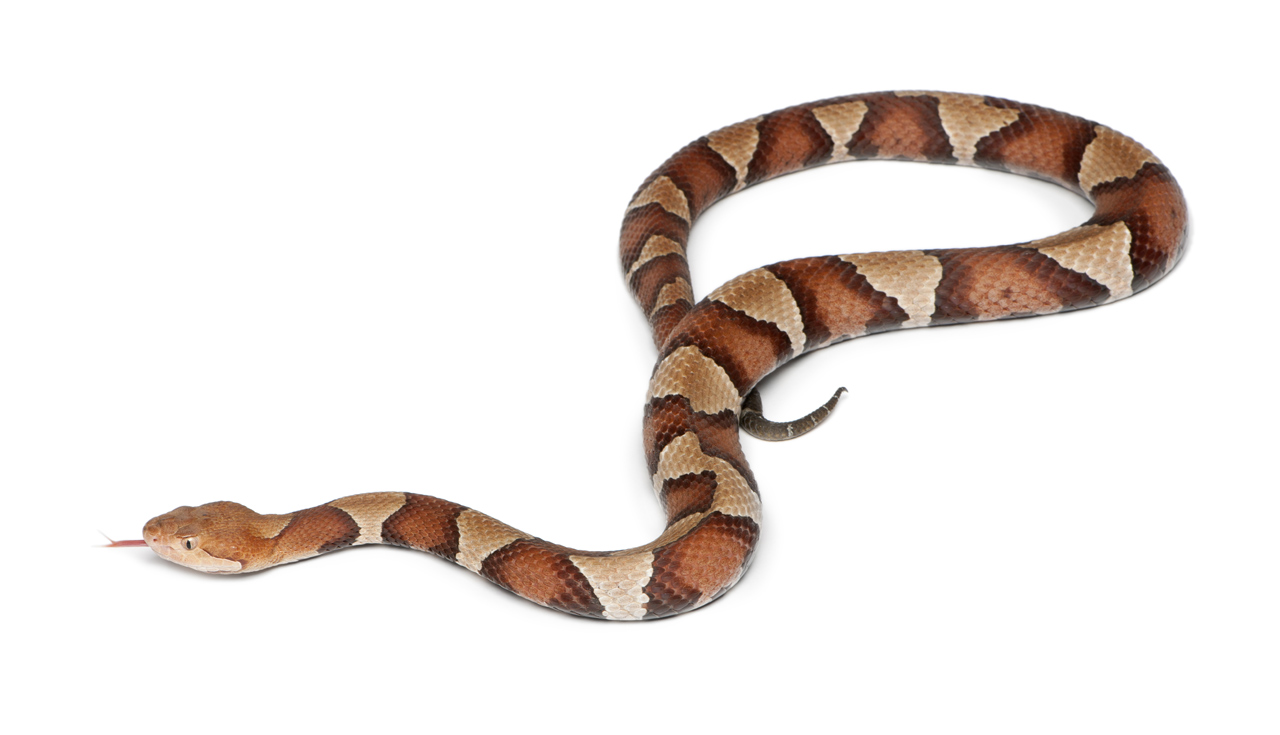 snake
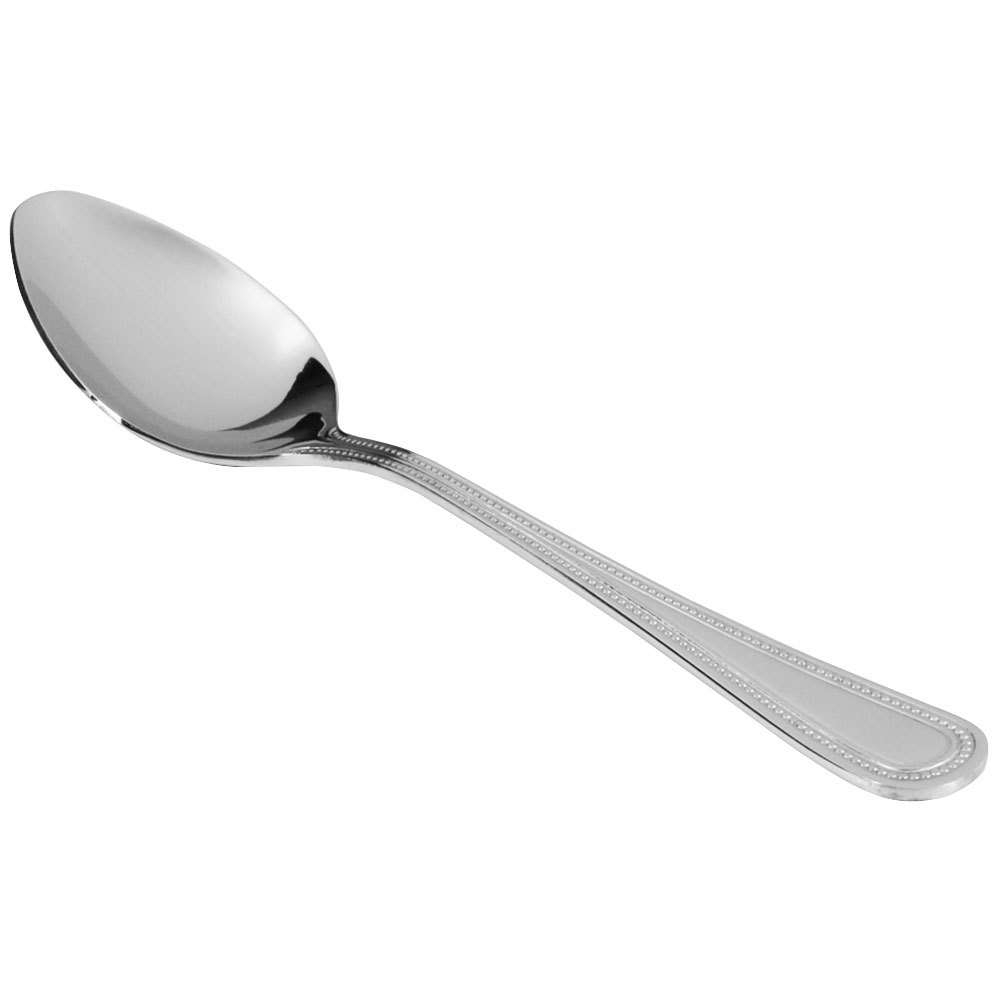 spoon
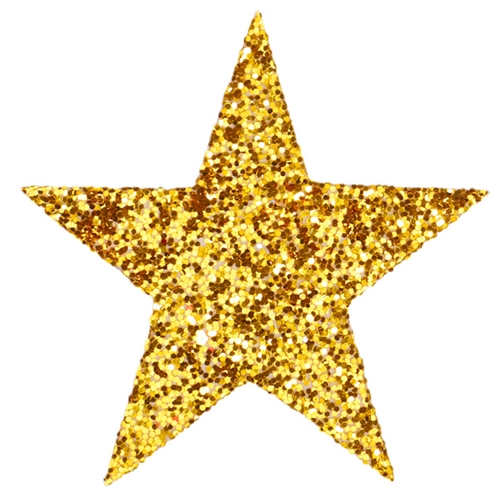 star
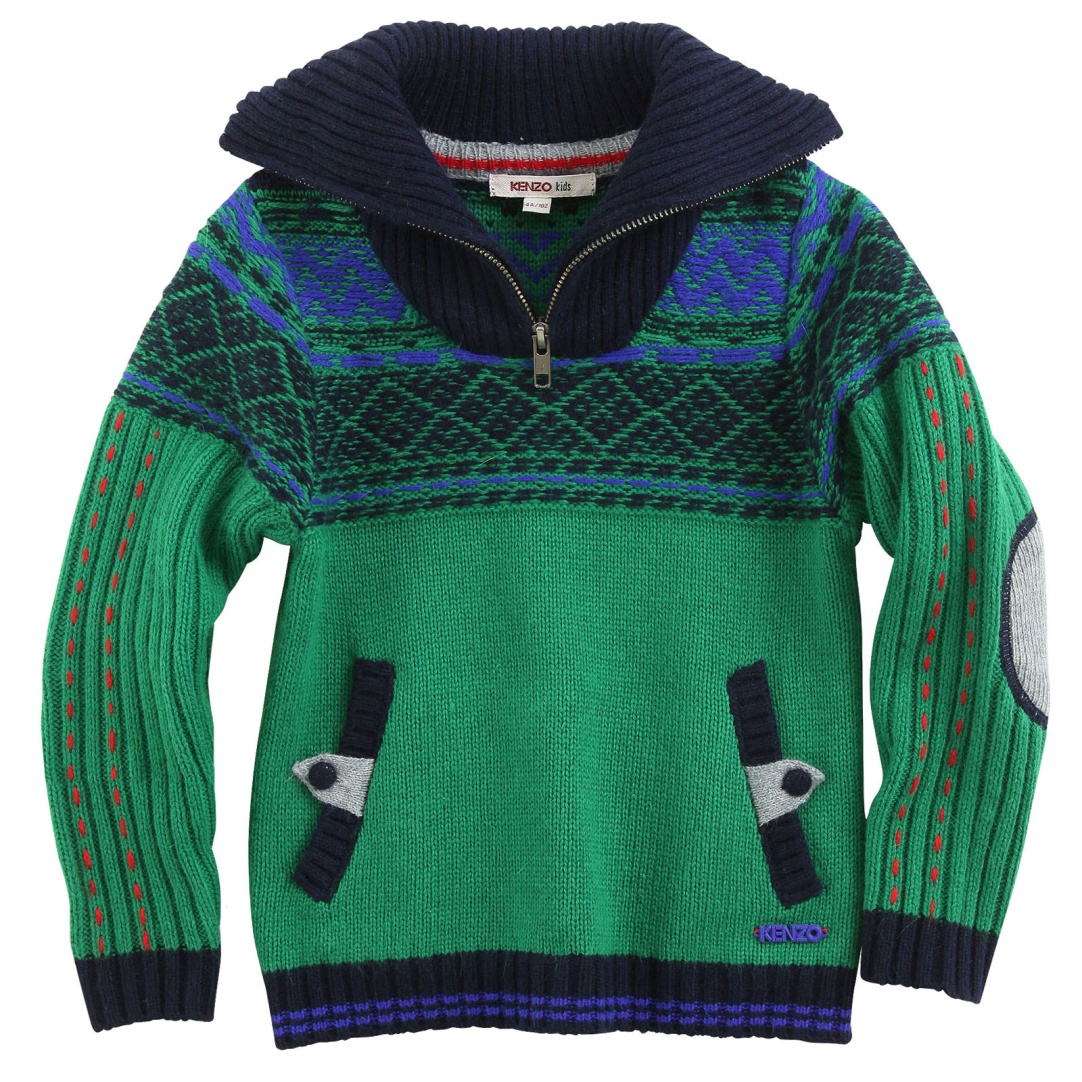 sweater
Unit 3
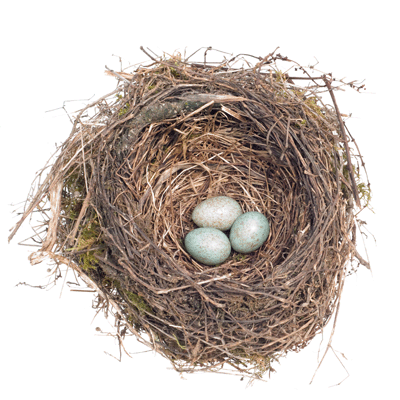 nest
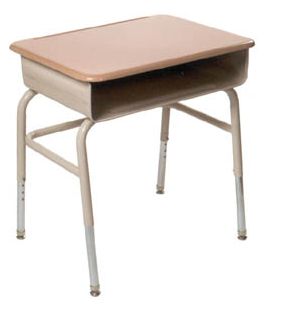 desk
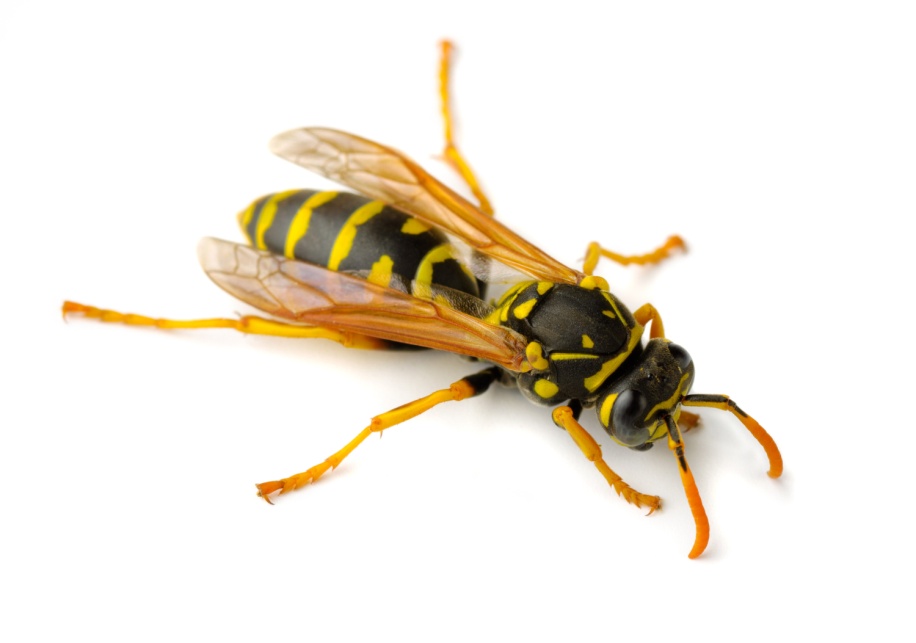 wasp
Unit 4
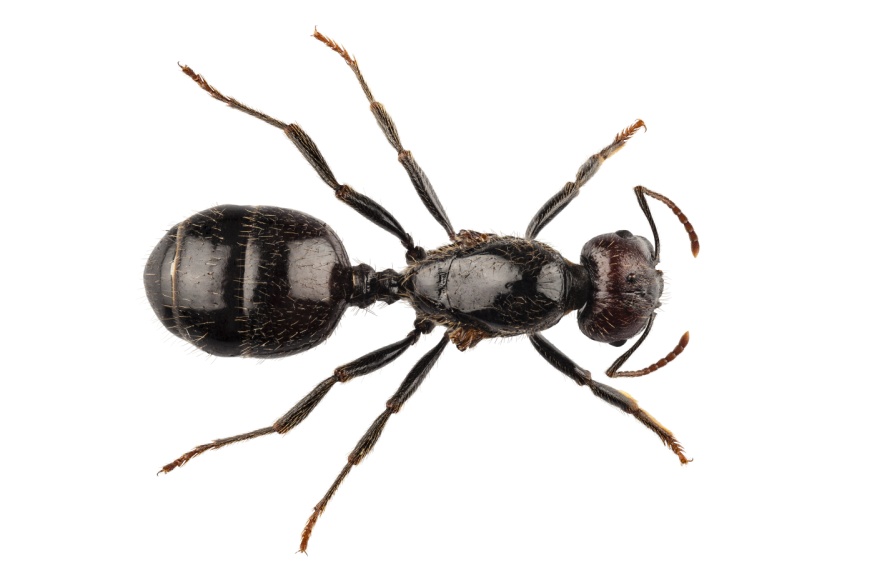 ant
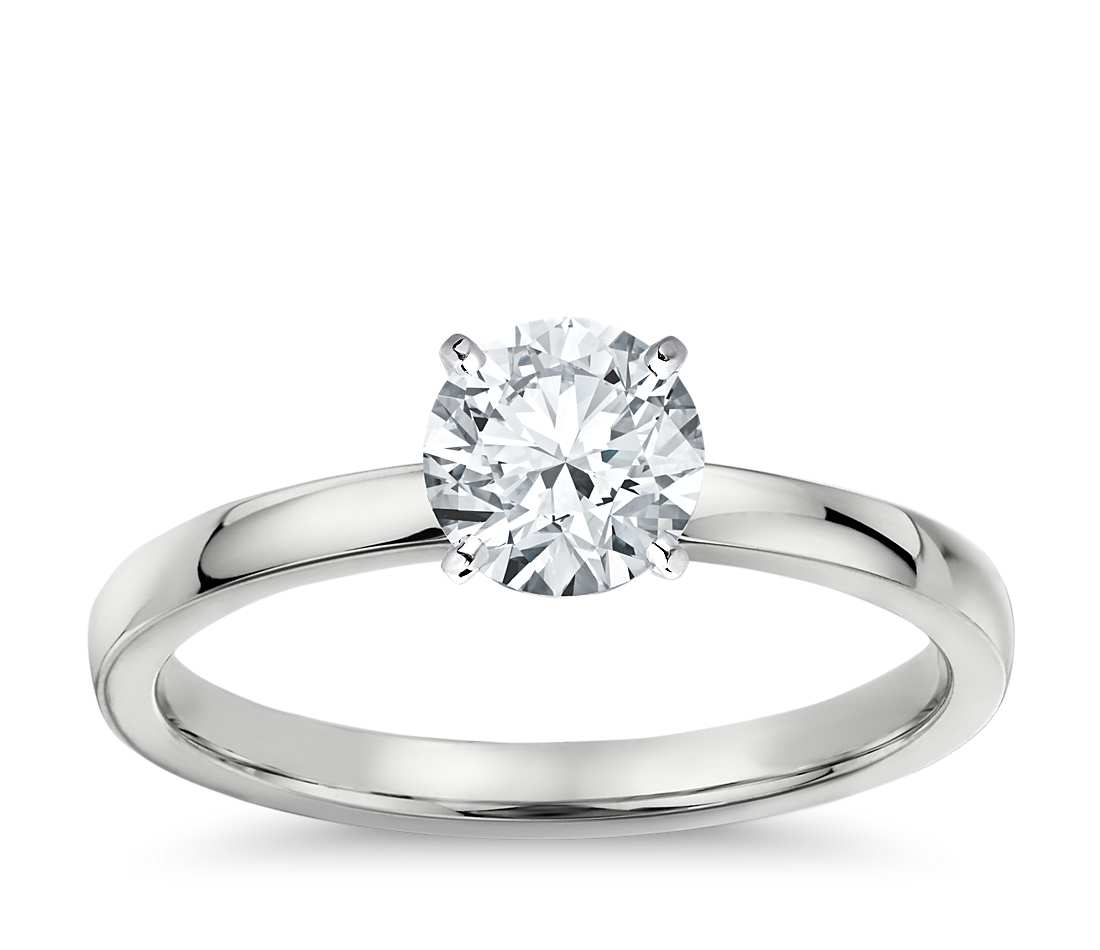 ring
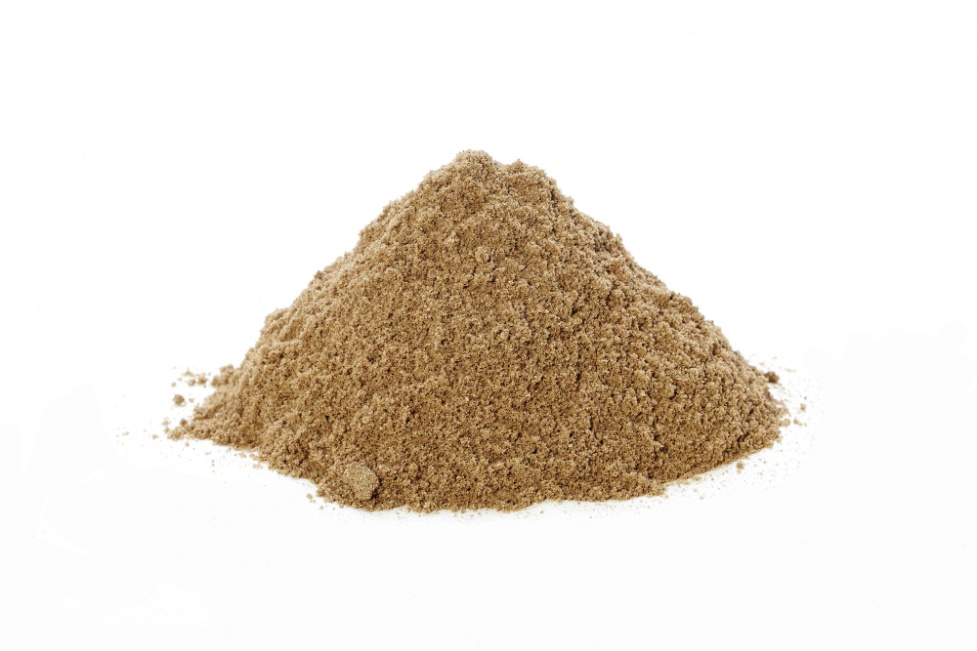 sand
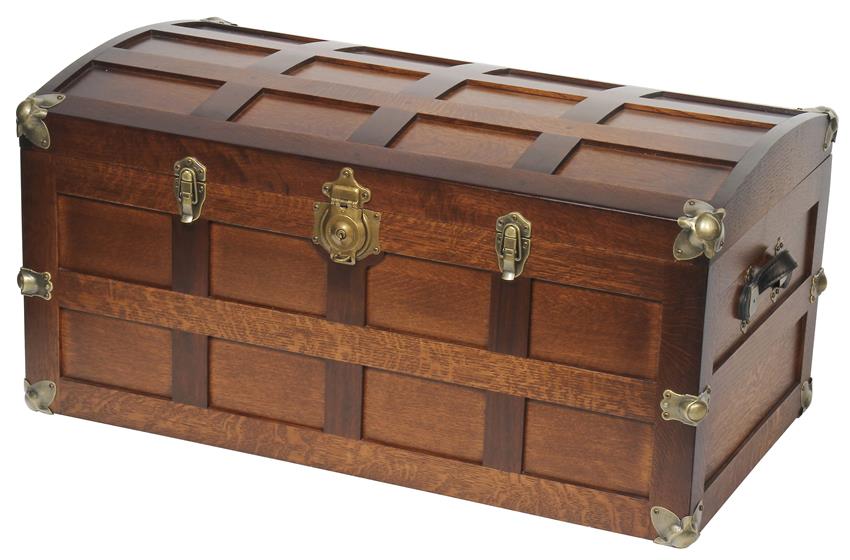 trunk
Unit 5
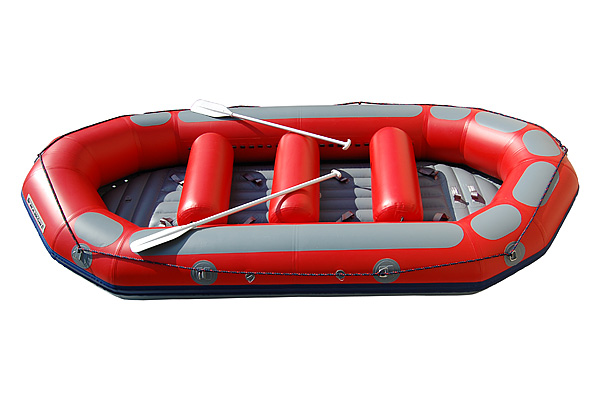 raft
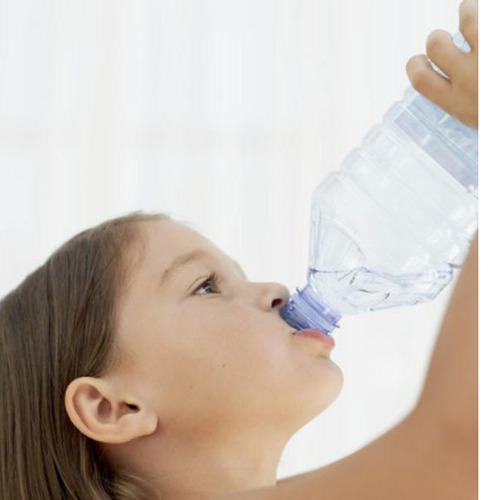 gulp
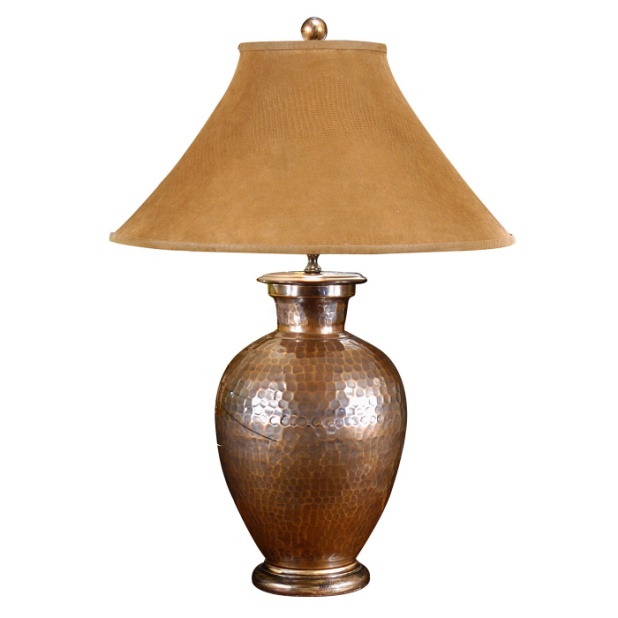 lamp
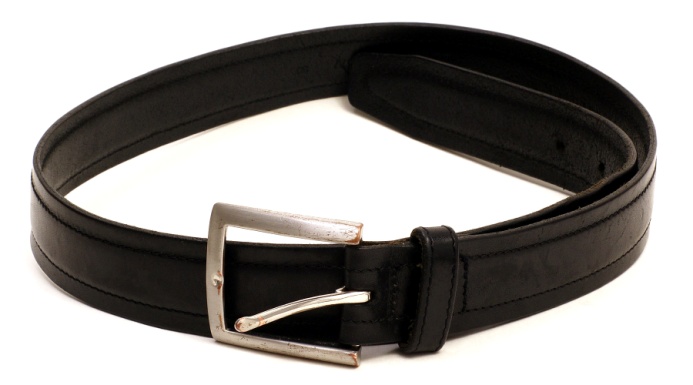 belt
Unit 6
screwdriver
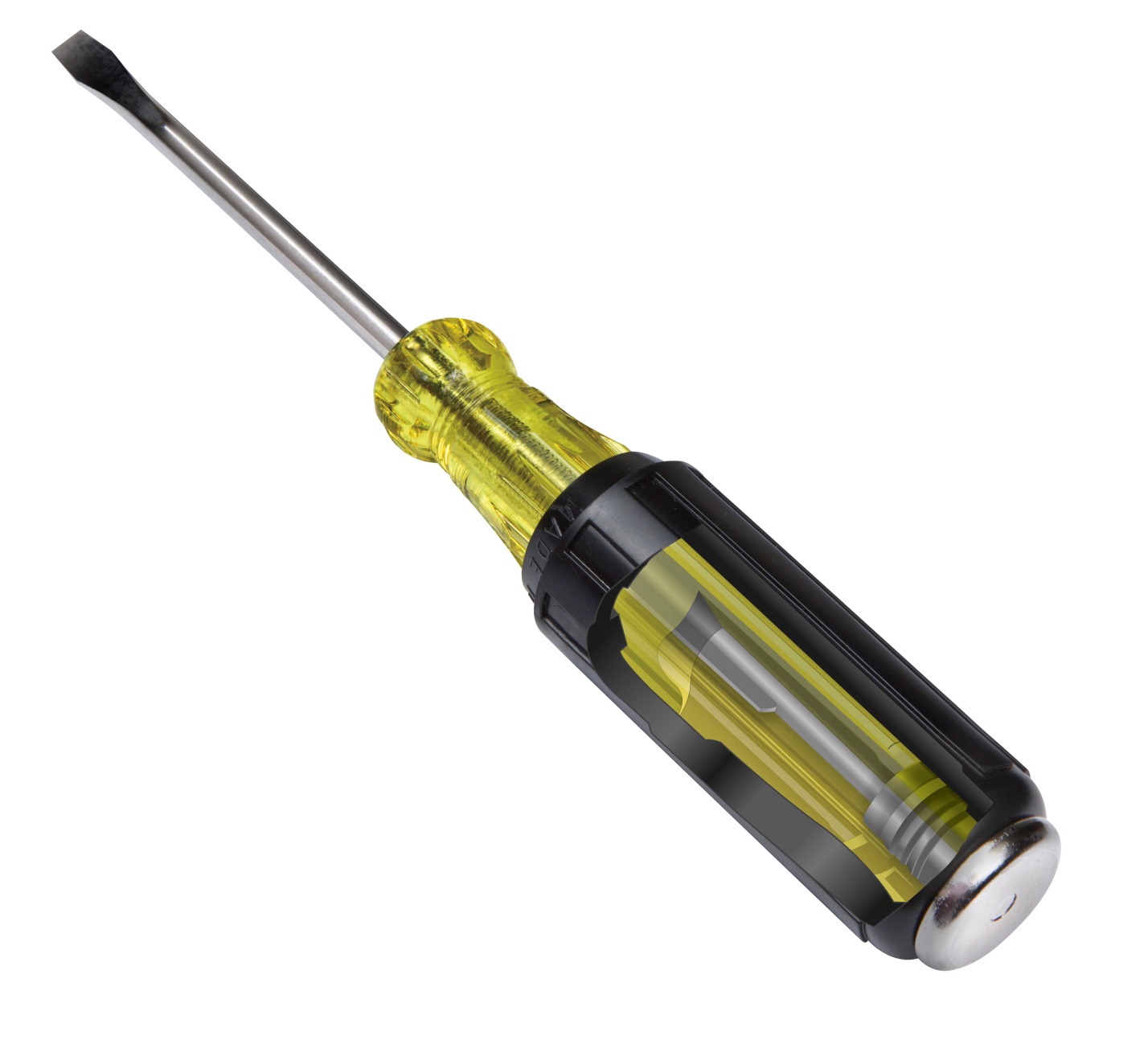 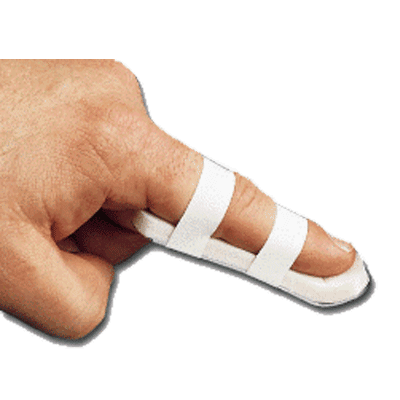 splint
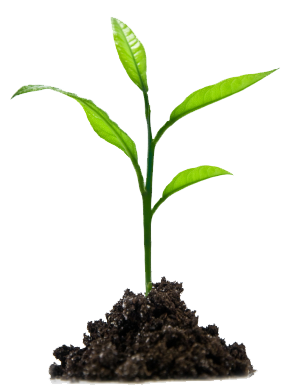 sprout
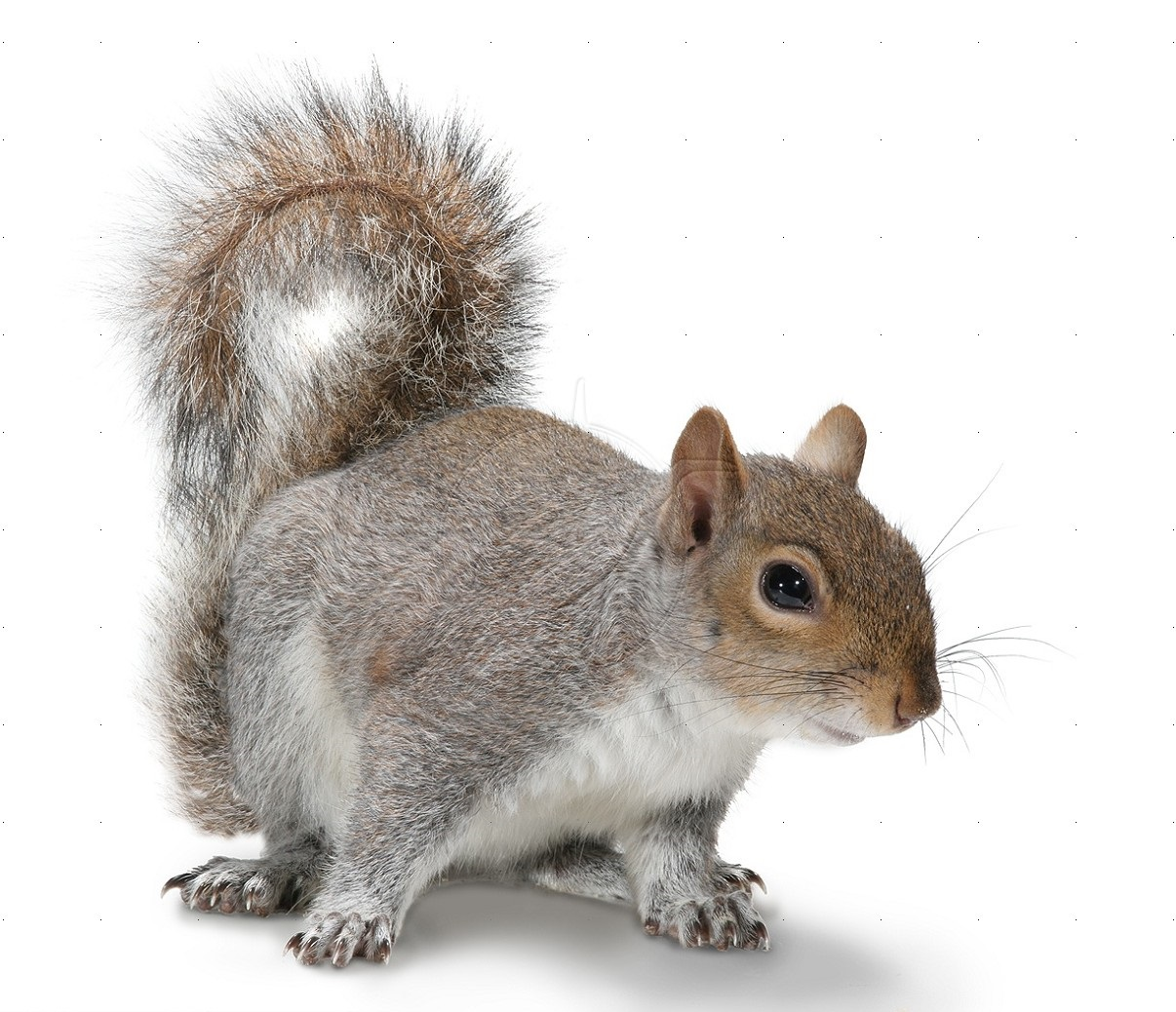 squirrel
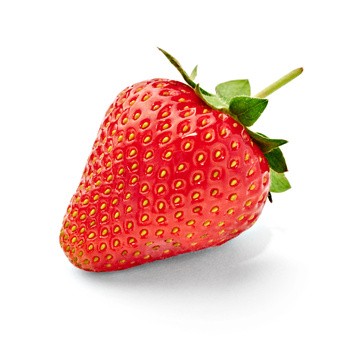 strawberry
Unit 7
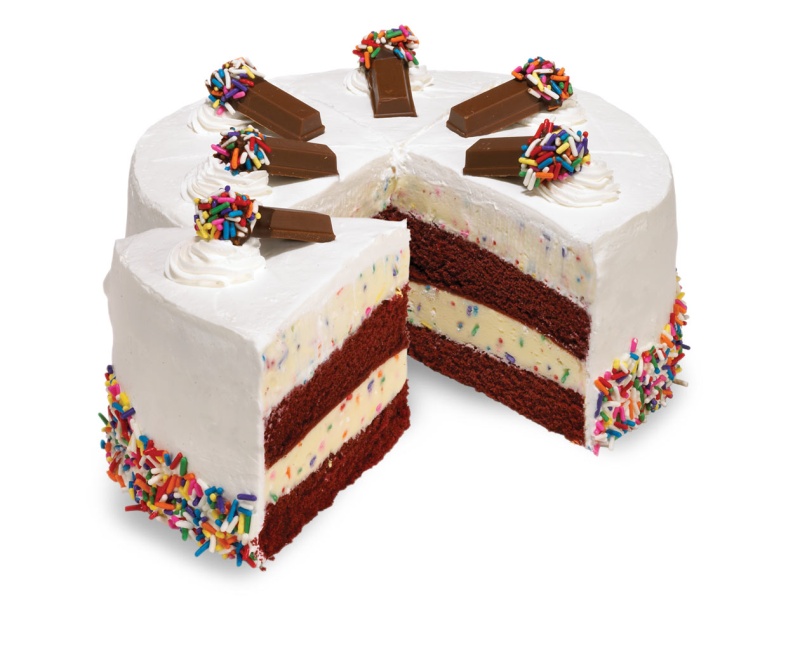 cake
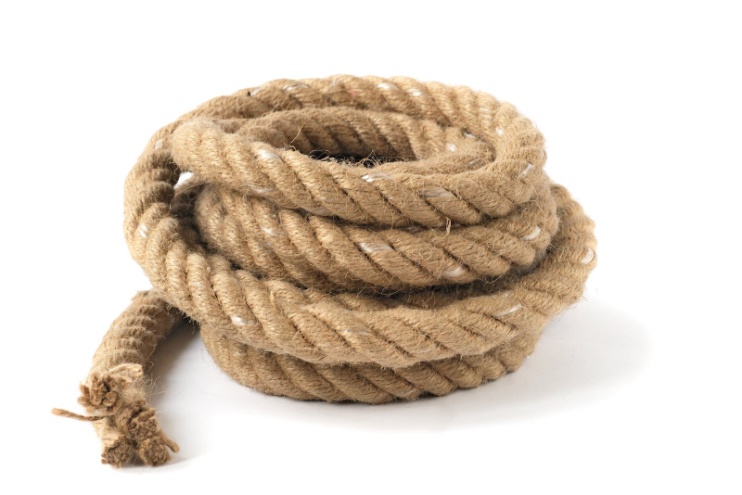 rope
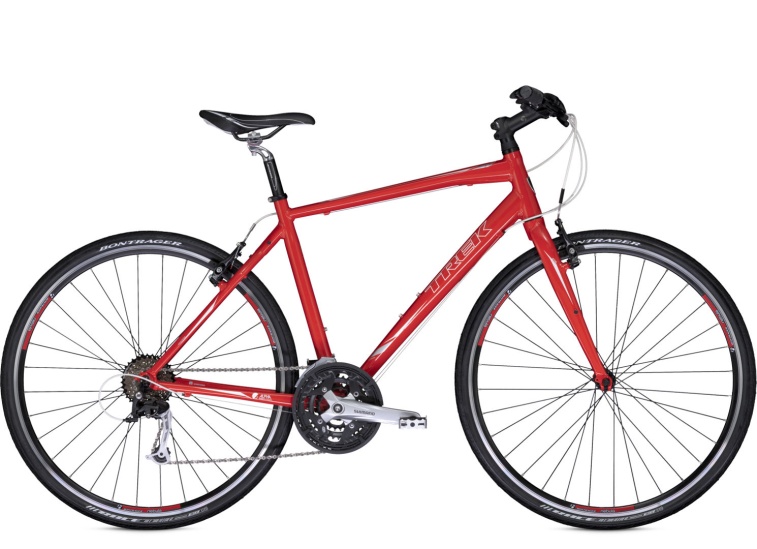 bike
Units 8-10
buffalo
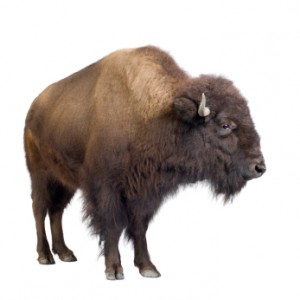 me
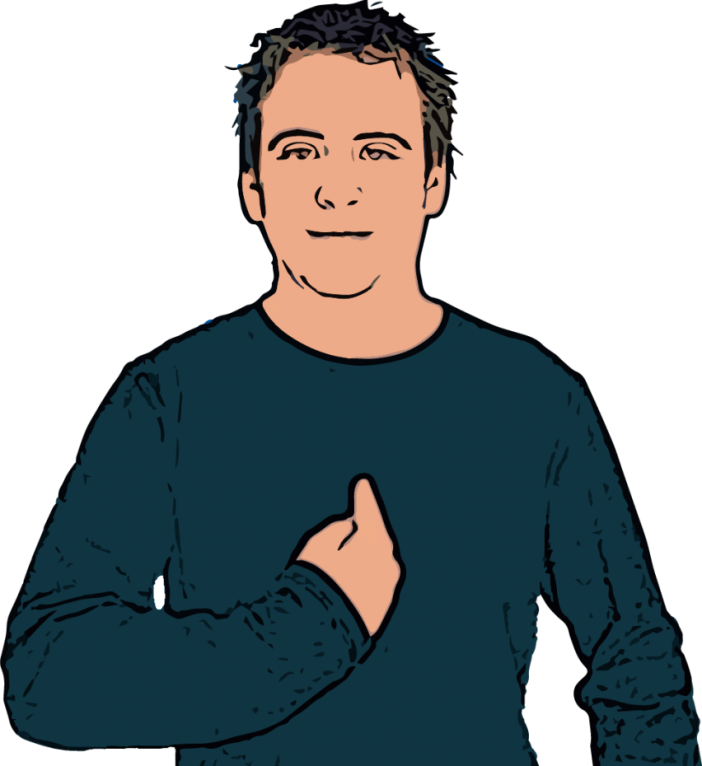 Unit 11
sock
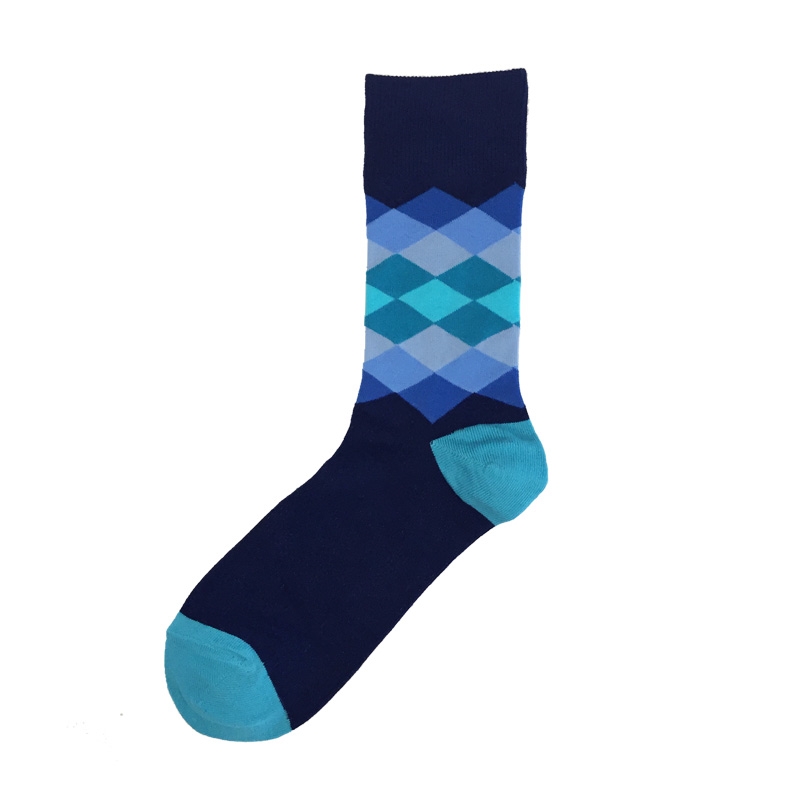 Unit 12
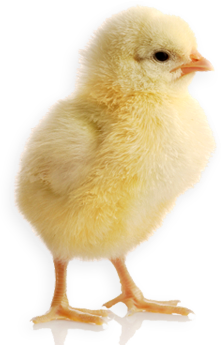 chick
shoe
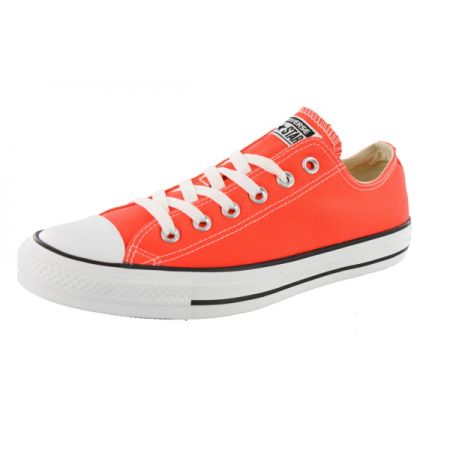 Unit 13
thermometer
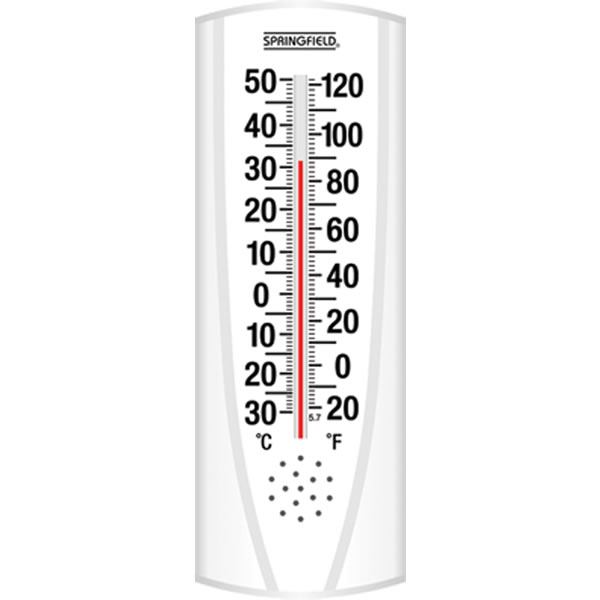 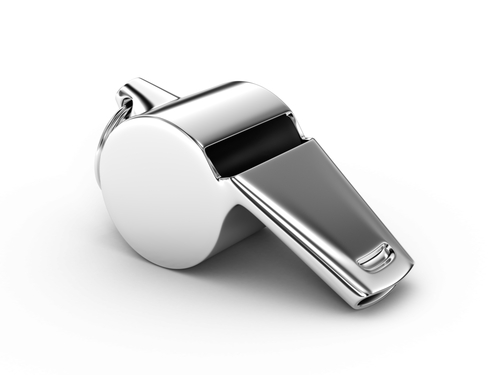 whistle
Unit 14
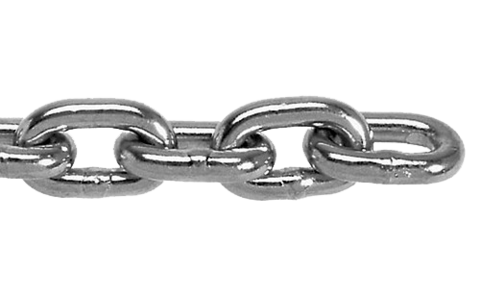 chain
tray
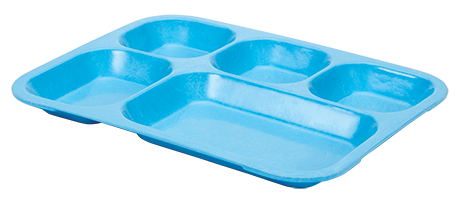 Unit 15
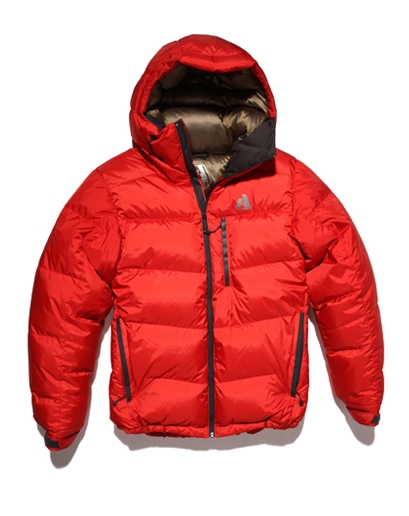 coat
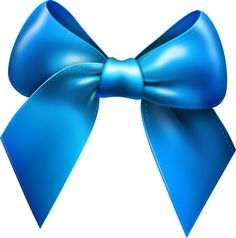 bow
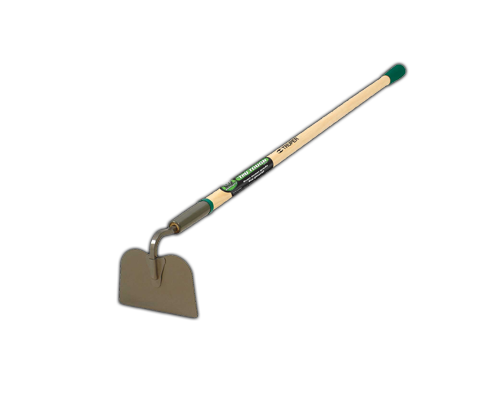 hoe
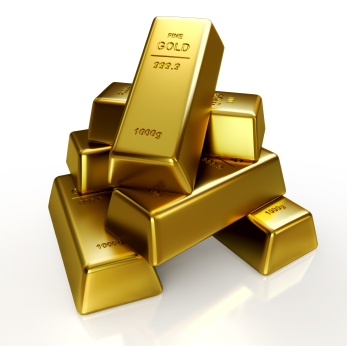 gold
Unit 16
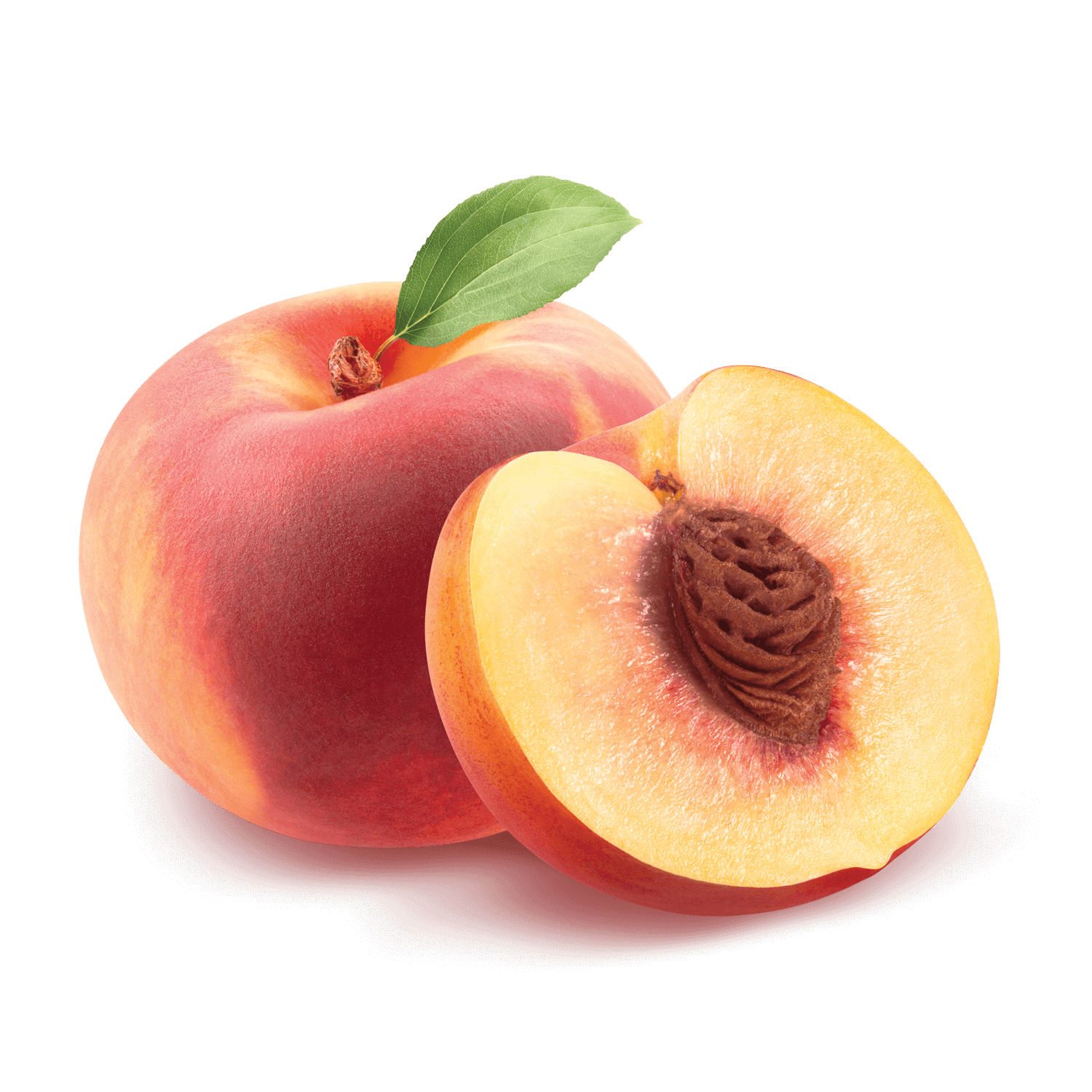 peach
sheep
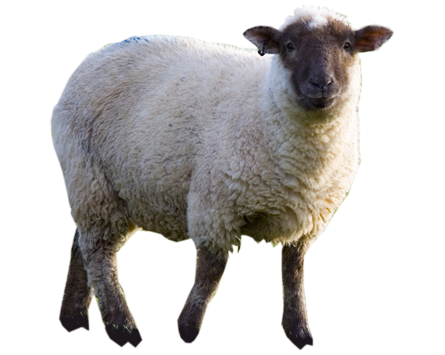 Unit 17
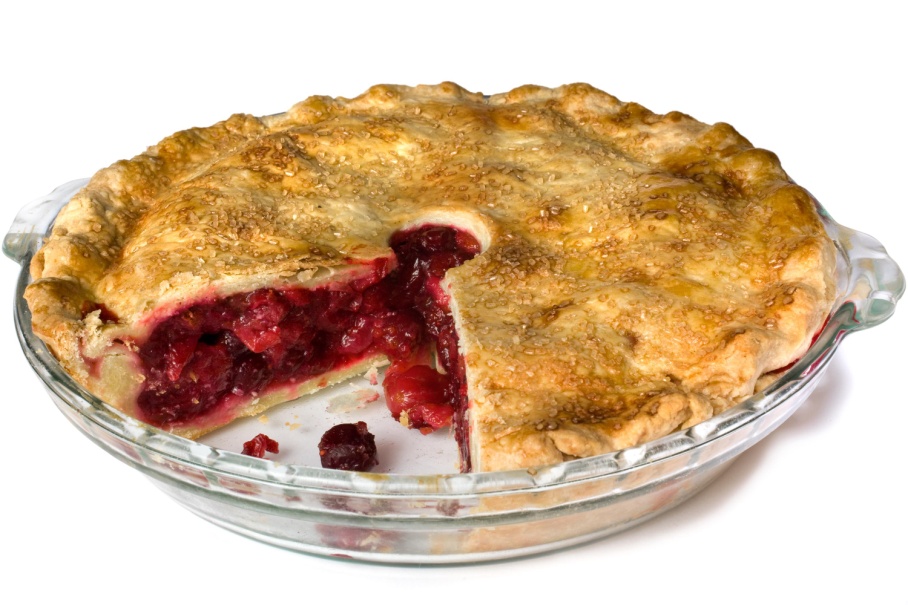 pie
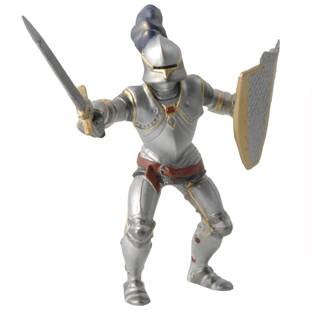 knight
Unit 18
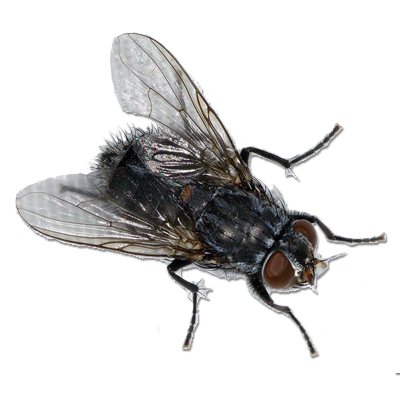 fly
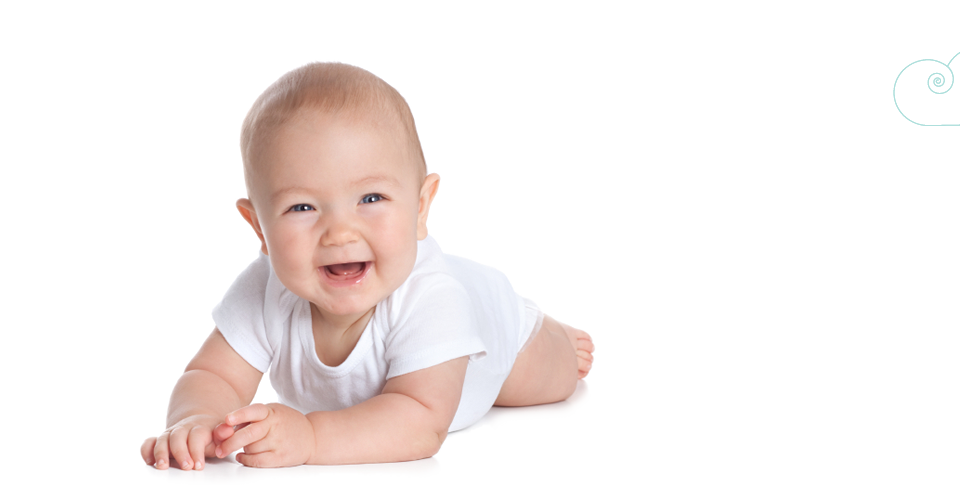 baby
Unit 19
car
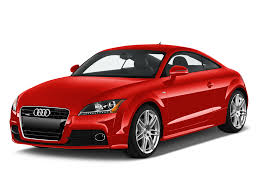 Unit 20
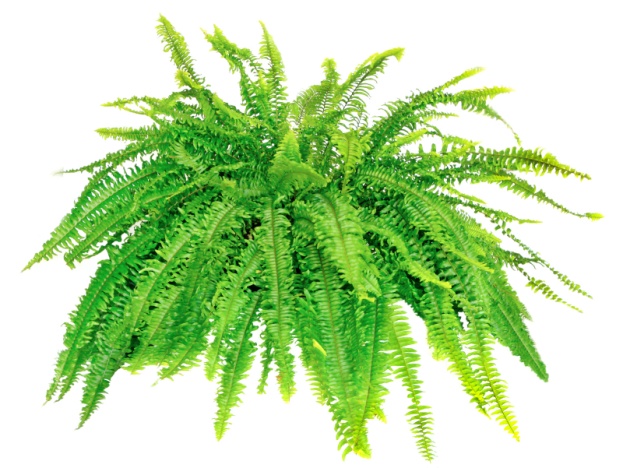 fern
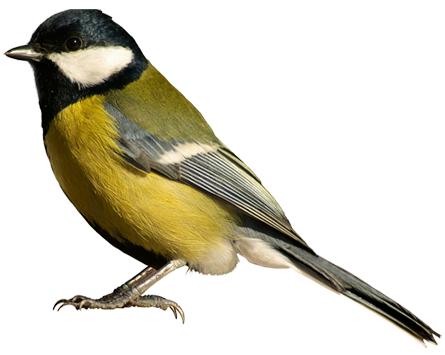 bird
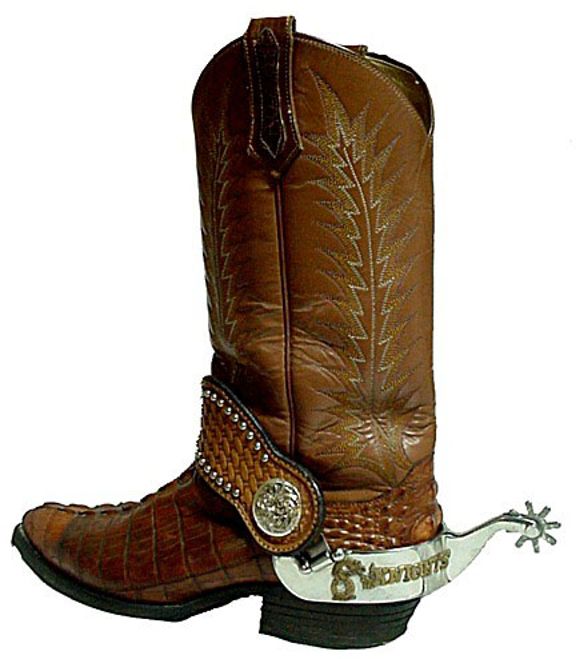 spur
Unit 21
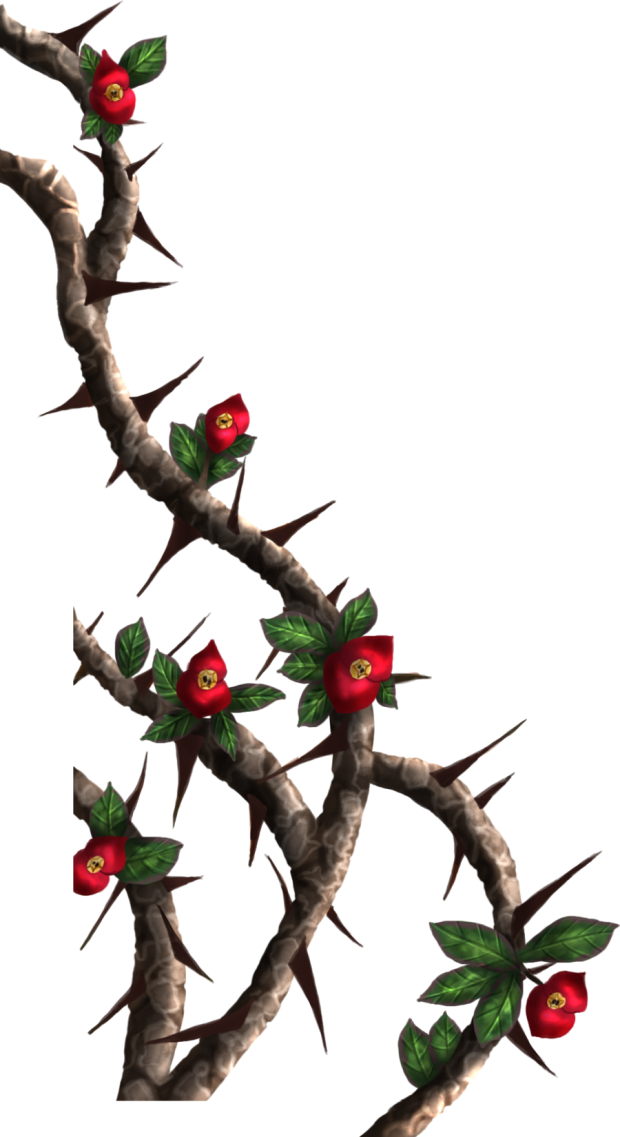 thorn
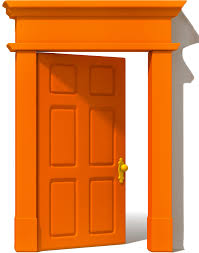 door
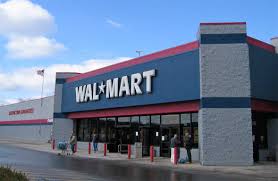 store
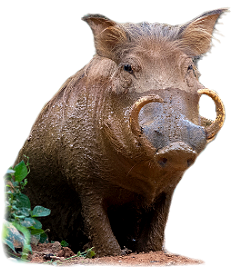 boar
Unit 22
ear
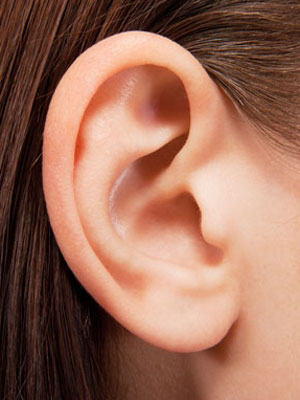 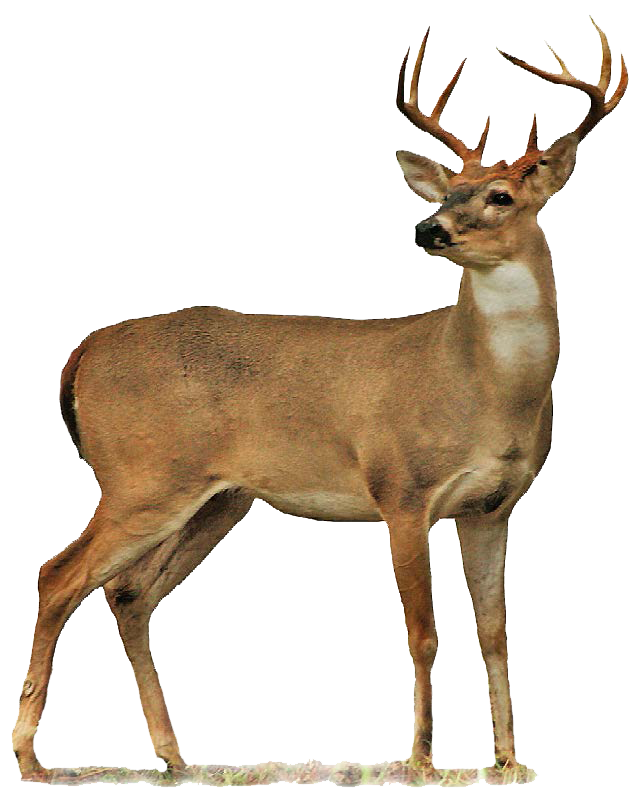 deer
Unit 23
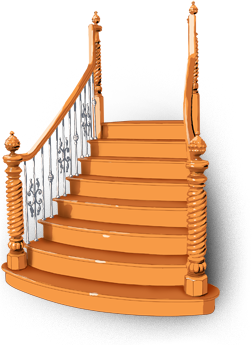 stairs
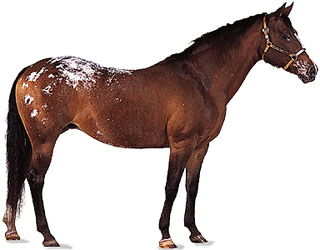 mare
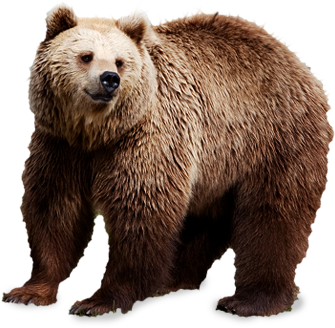 bear
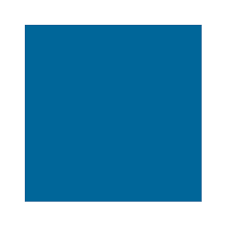 square
Unit 24
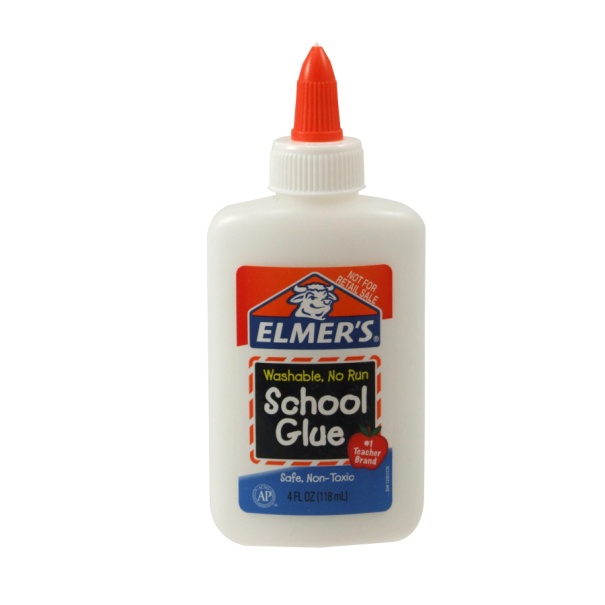 glue
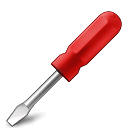 screwdriver
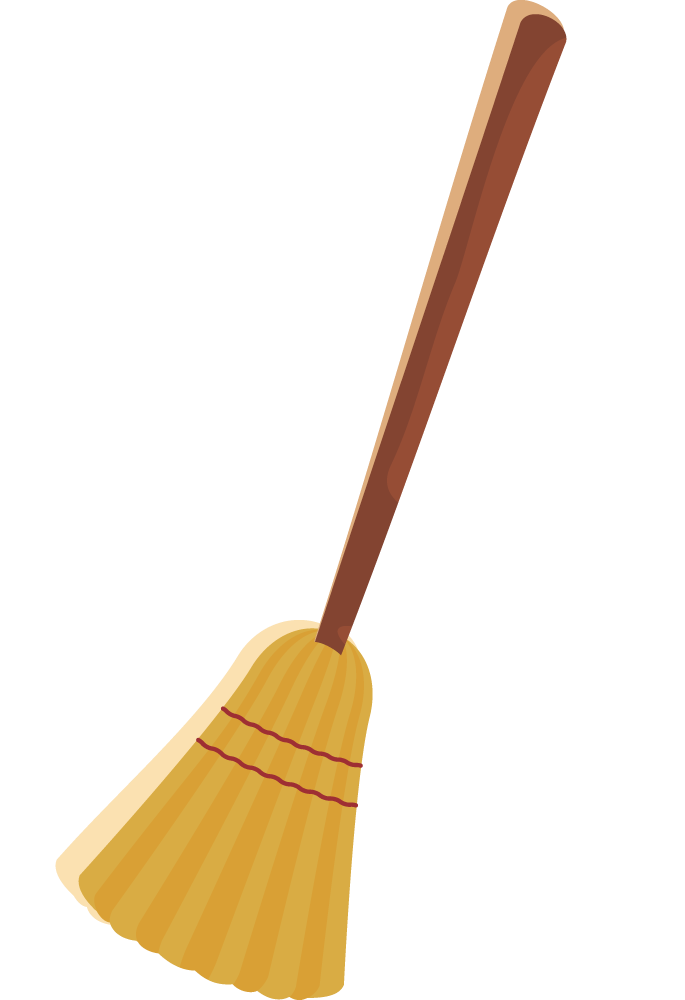 broom
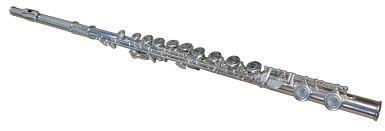 flute
Unit 25
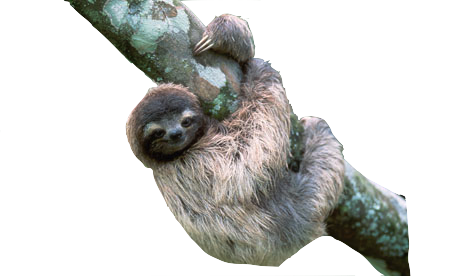 sloth
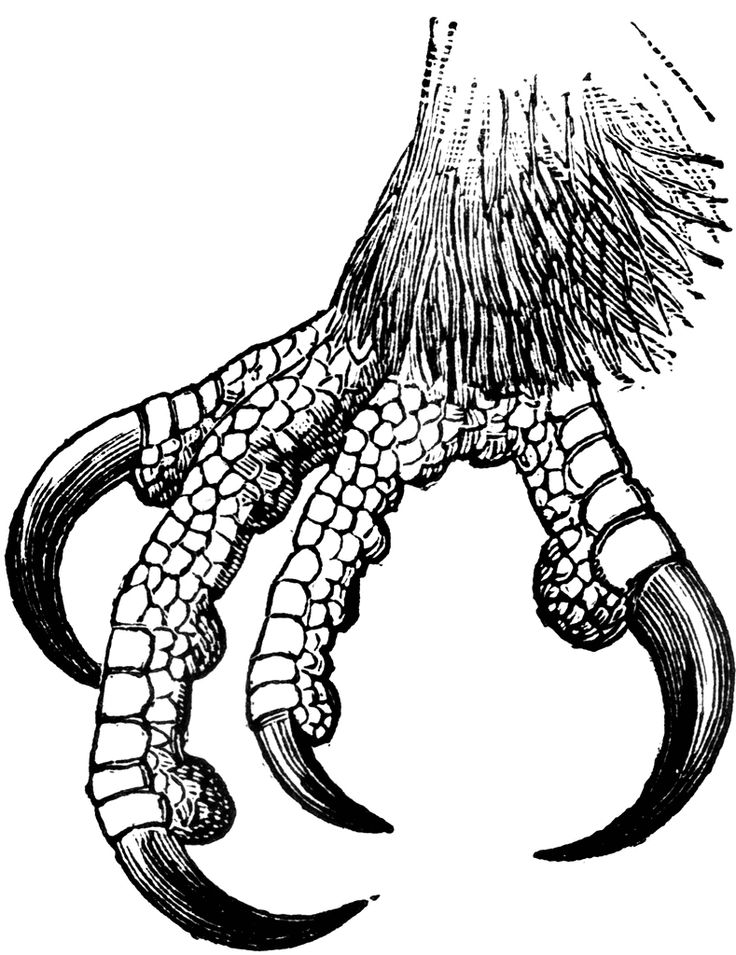 claw
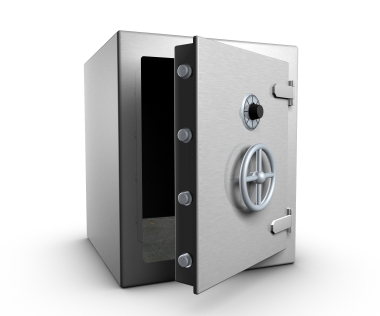 vault
Unit 26
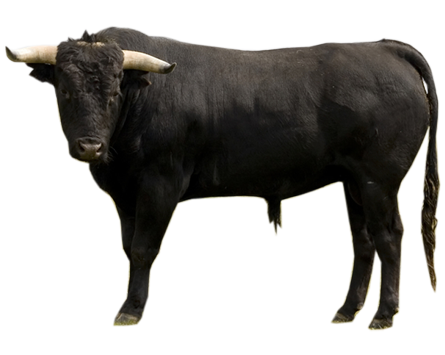 bull
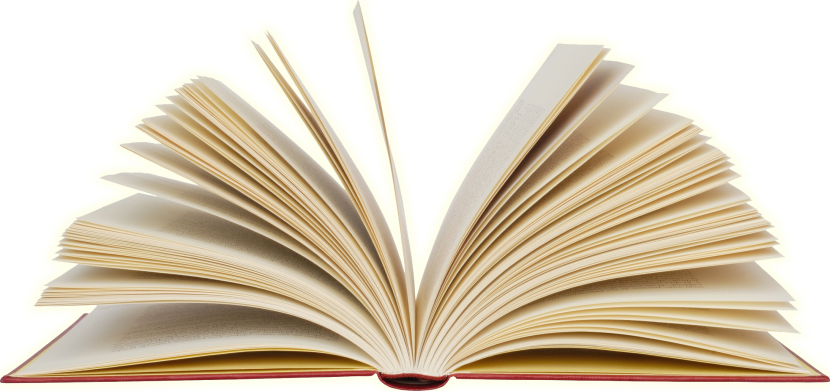 book
Unit 27
cloud
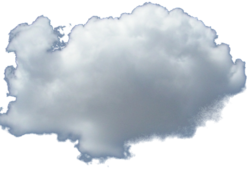 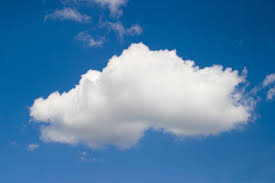 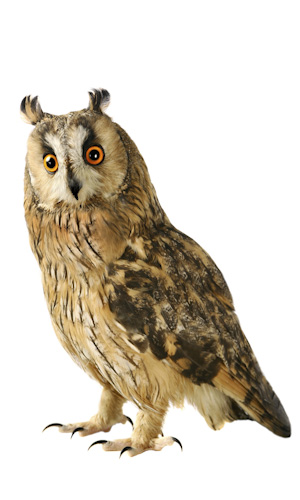 owl
Unit 28
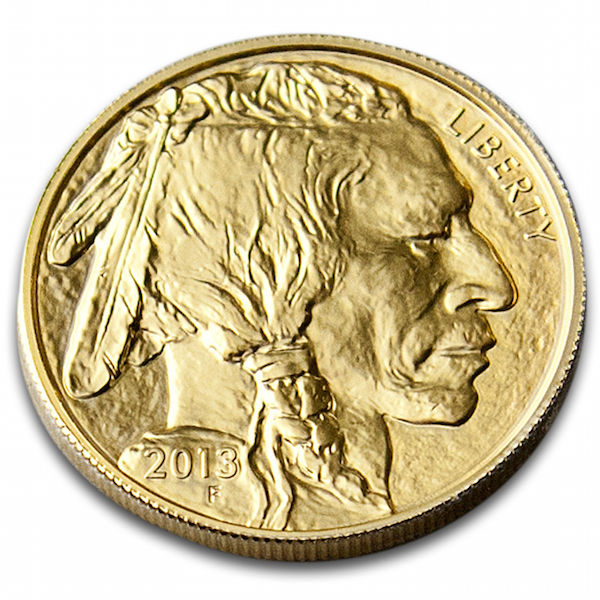 coin
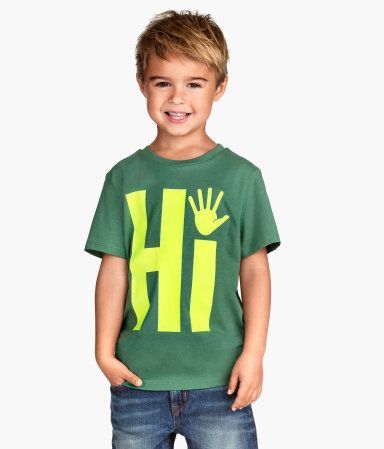 boy
Unit 29
celery
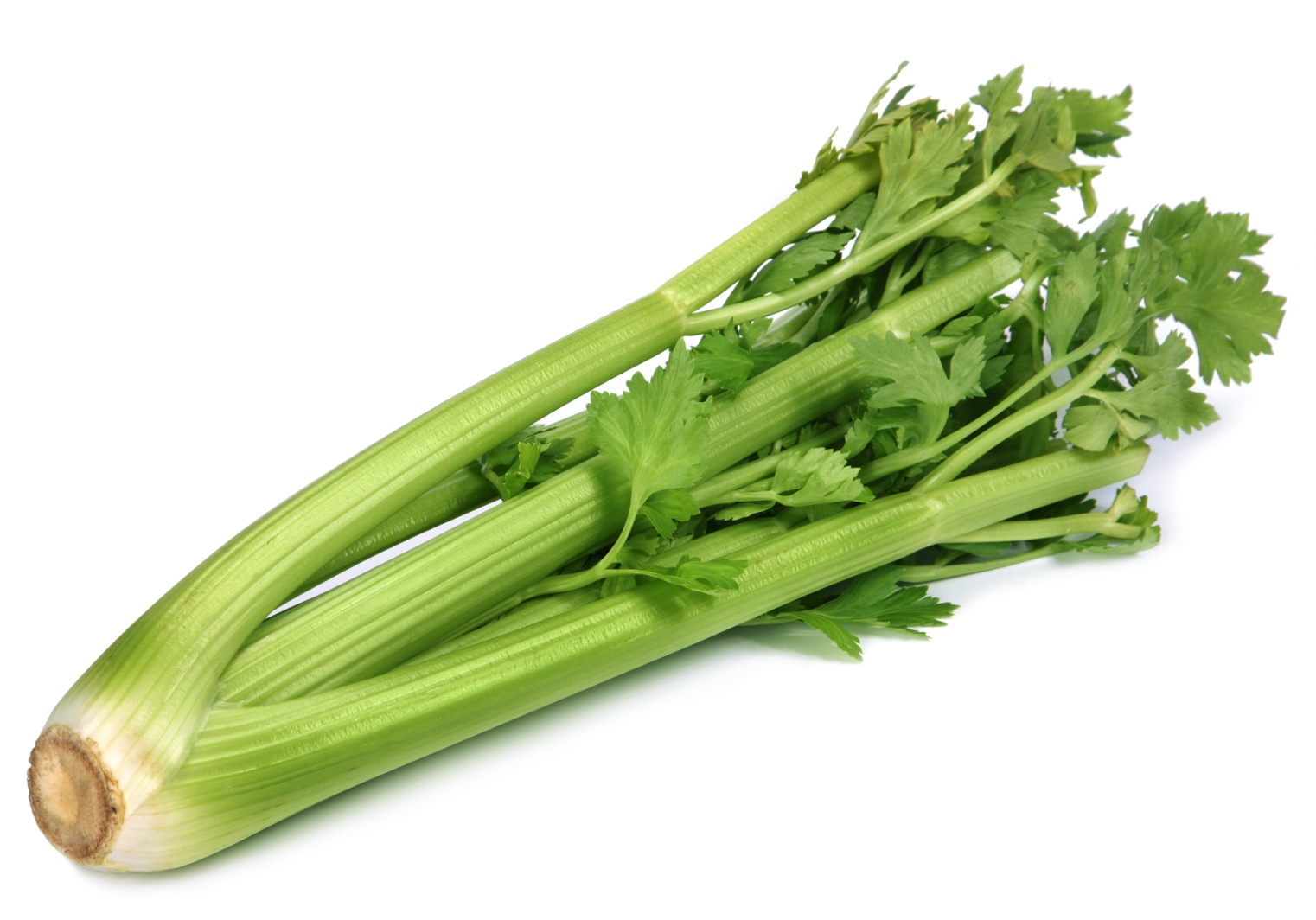 Unit 30
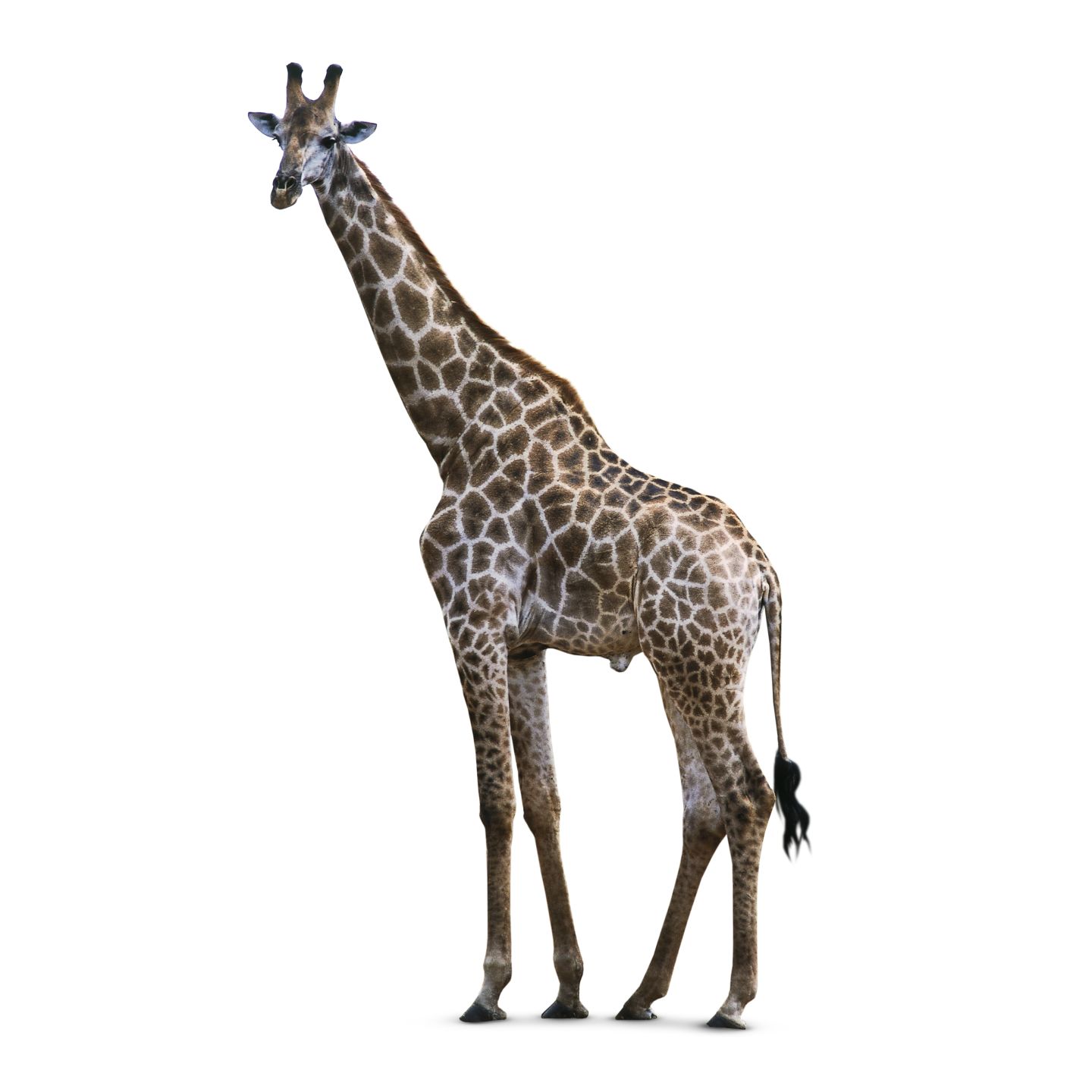 giraffe
Unit 31